SPC Case #2
May 3 2023
Background
It’s 6:45 am and you’ve just shown up for a shift, your first of the week, after a great few days off of not checking the weather. 
Its mid Spring/ early Summer and the mid shift forecasters mention a lower end severe weather risk today. They don’t seem too worried about it.
Upper flow is weak and storms look like they could be more pulsey than sustained. 
You keep that in mind as you start to look at the data.
Next up is the outlook you inherited.
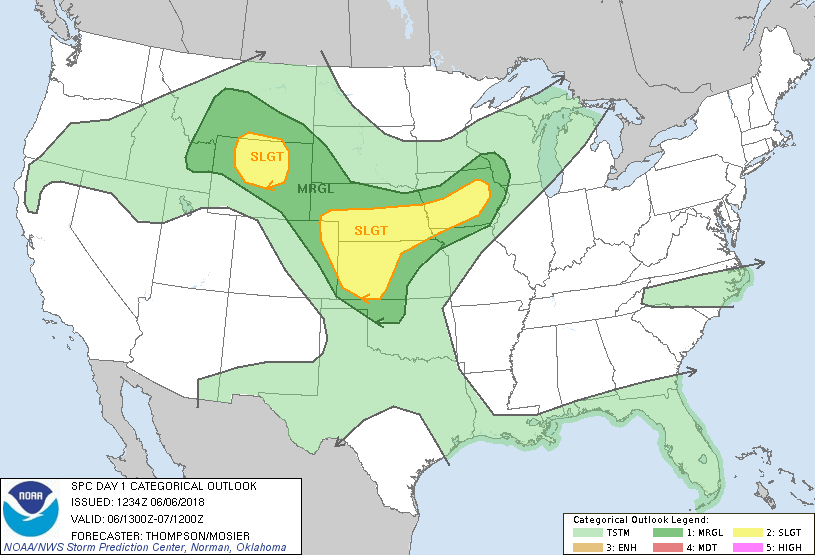 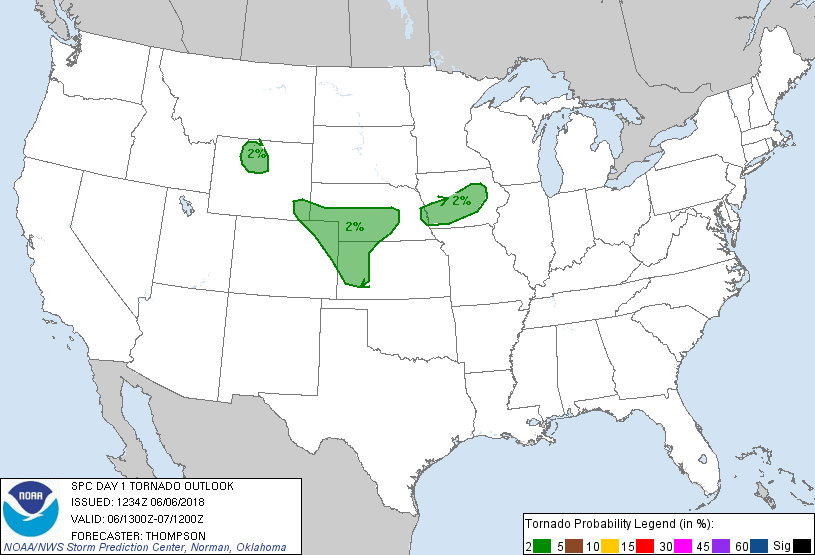 1300z SPC Outlook.
TOR
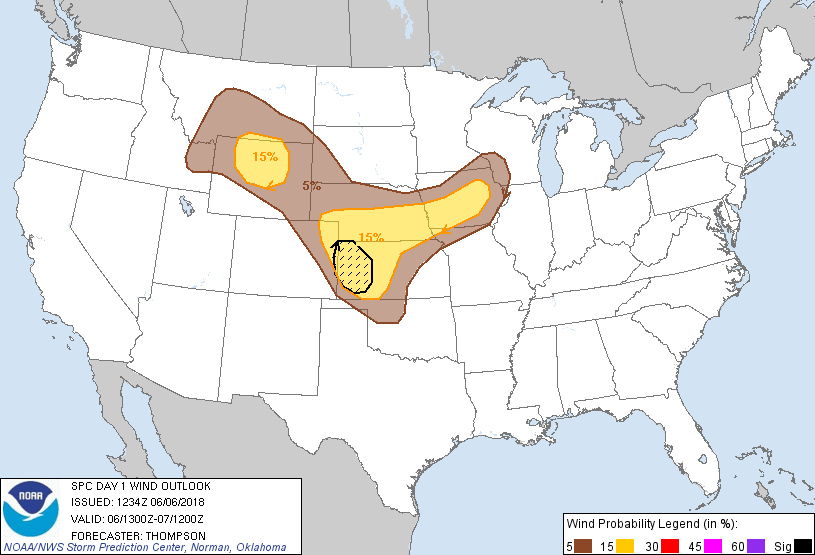 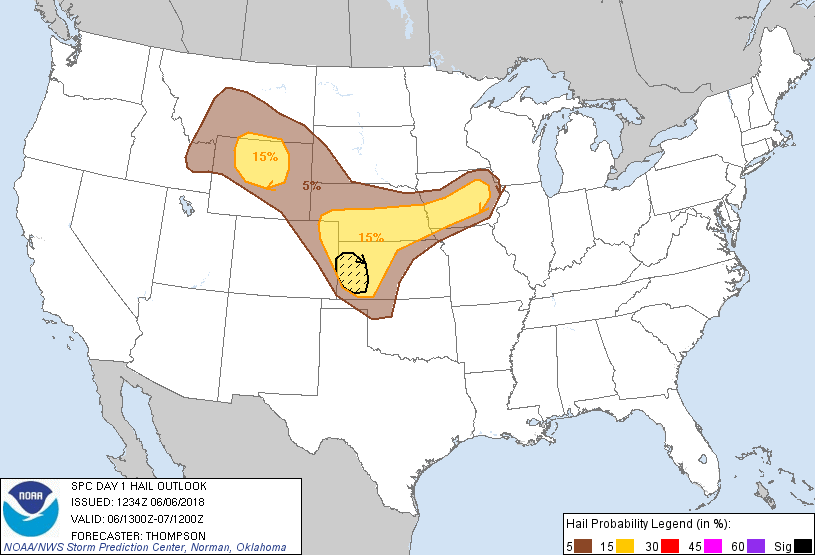 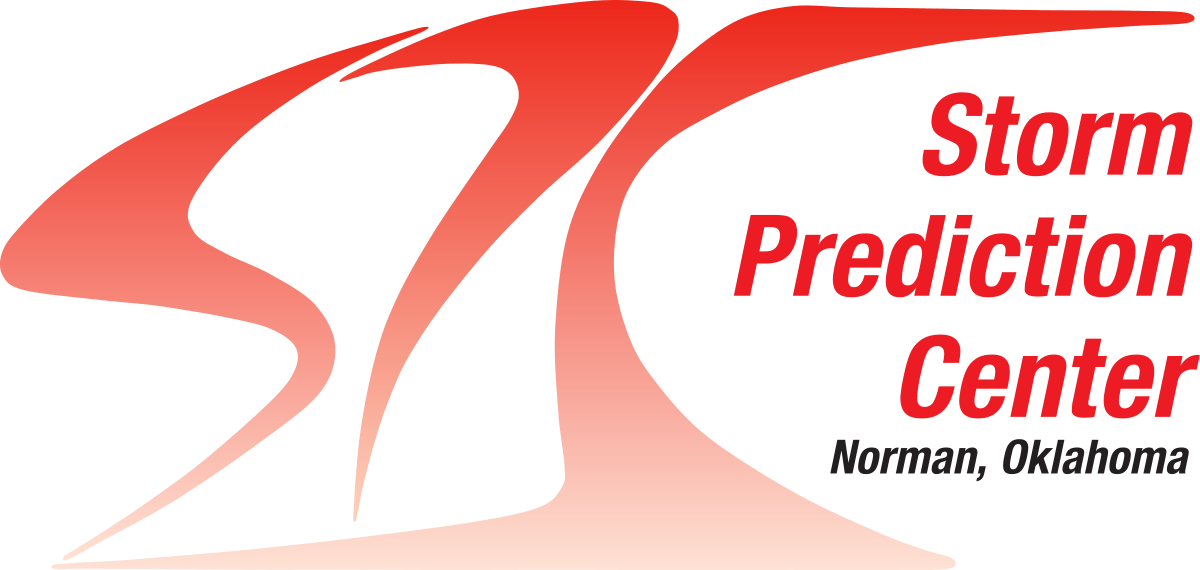 Wind
Hail
STOP!
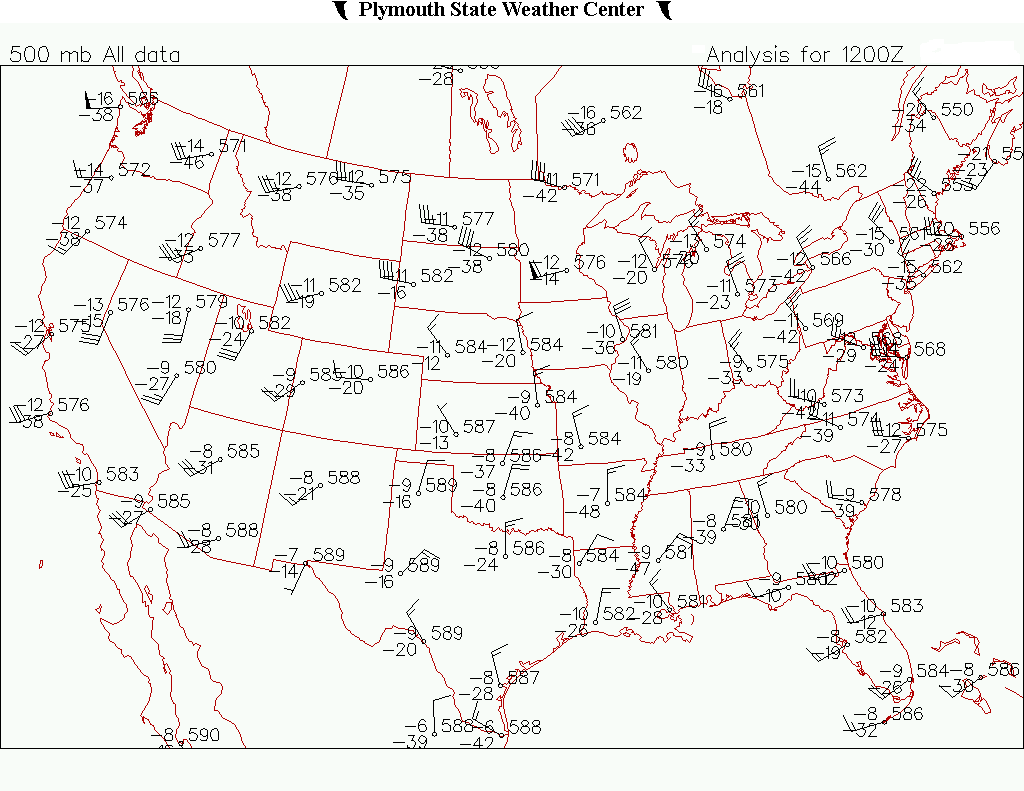 500 MB Plot.

Do a rough analysis of the western US at 500 mb. 

Hint: Start at 564 dm. Intervals every 6 dm
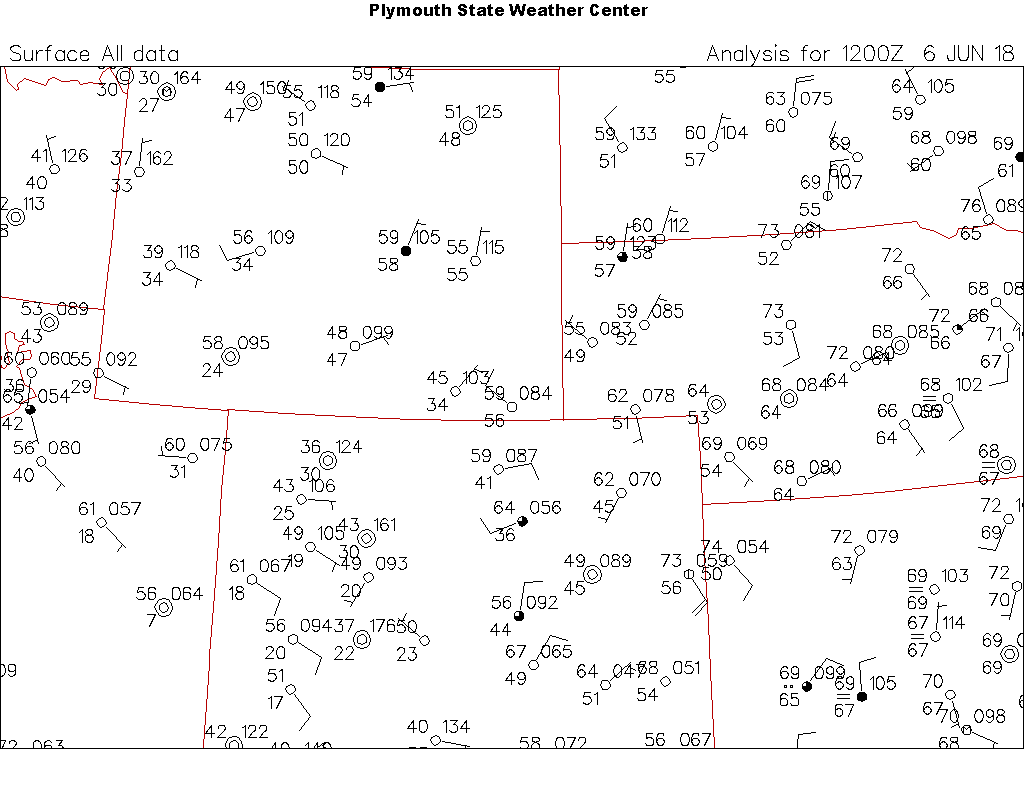 12z Surface Plot.

Do a rough analysis

Hint: Look for fronts lows and moisture.
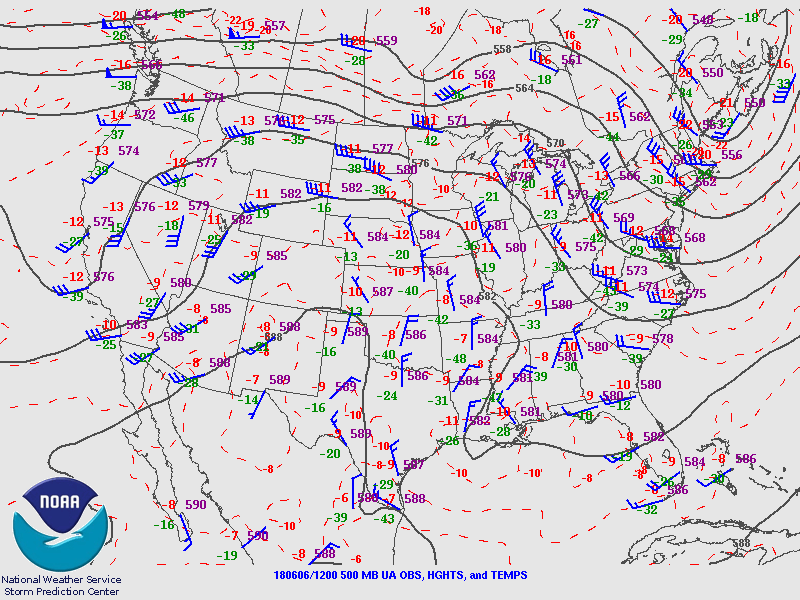 500 mb 12z Plots
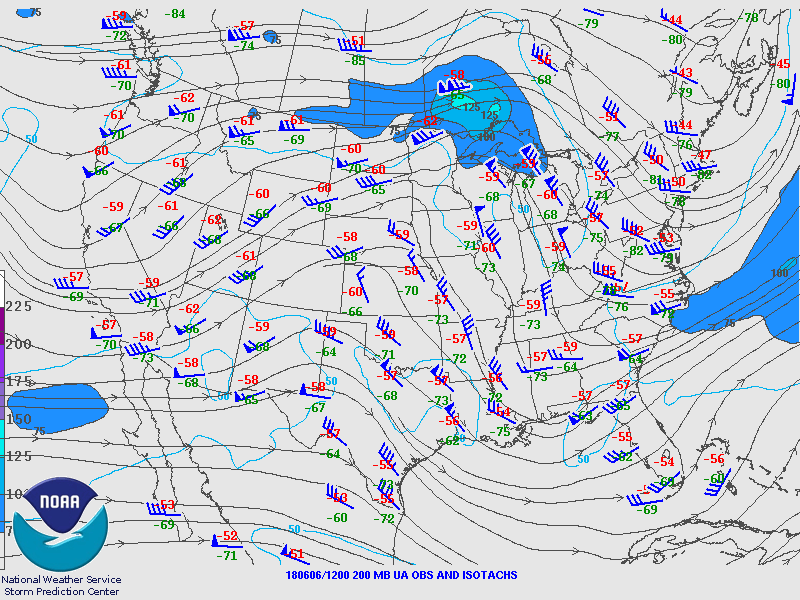 200 mb 12z Plots
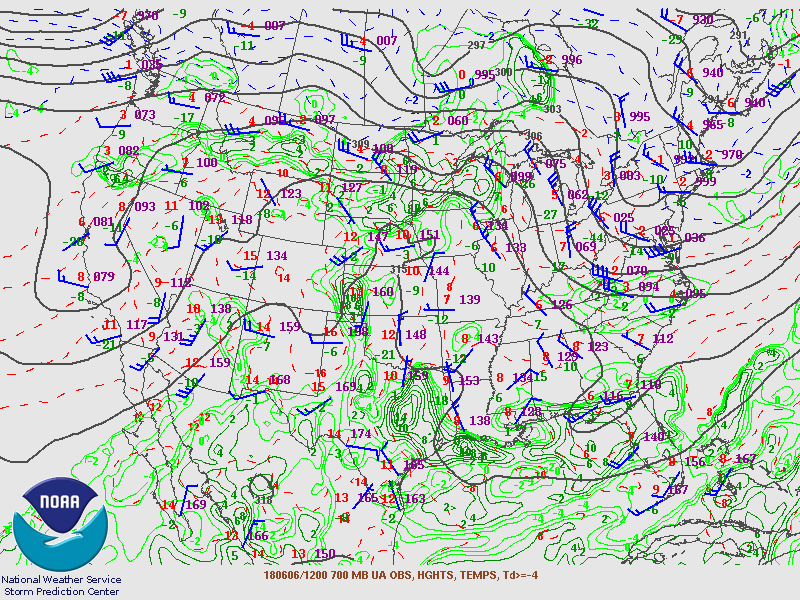 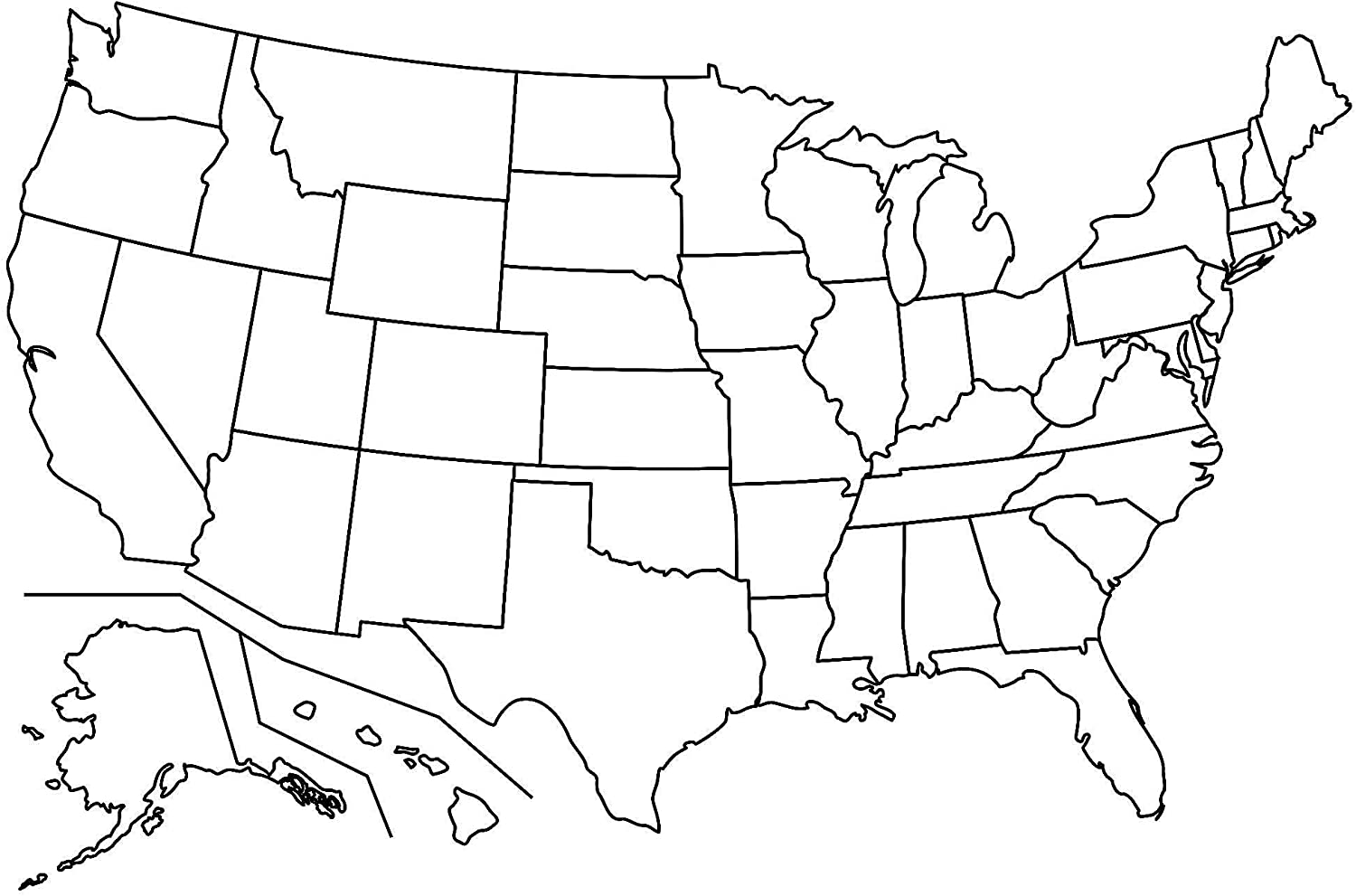 12z Observed Soundings
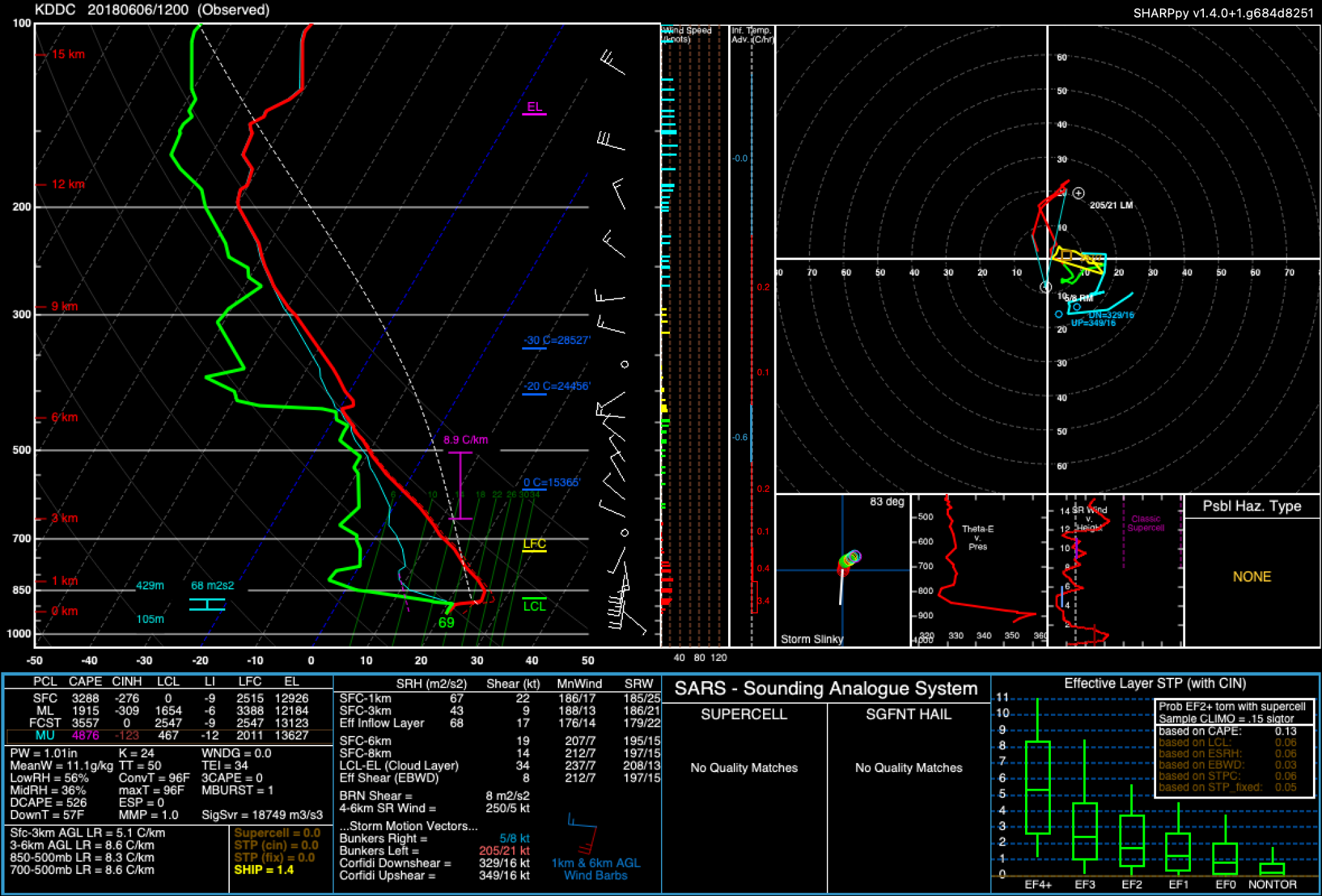 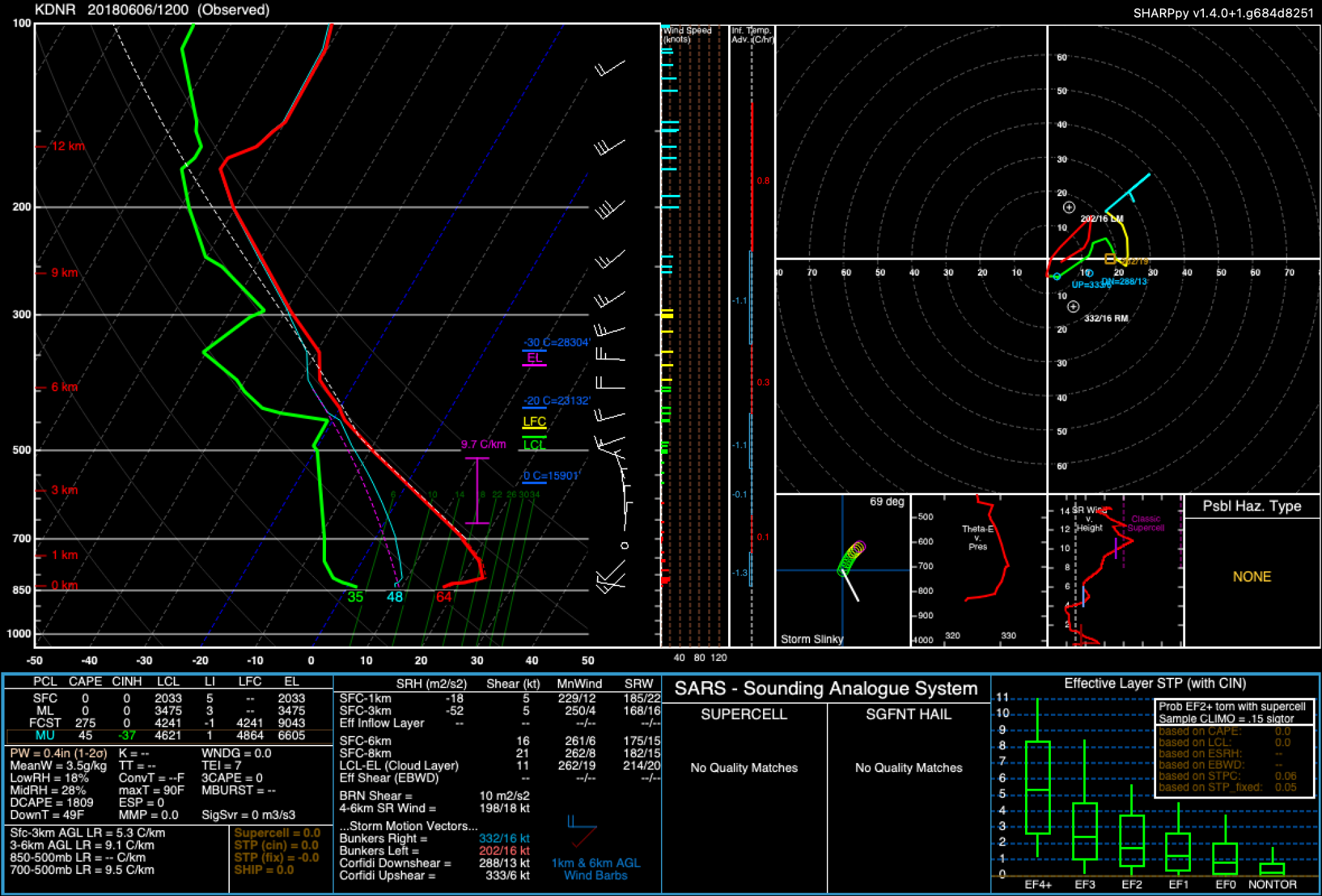 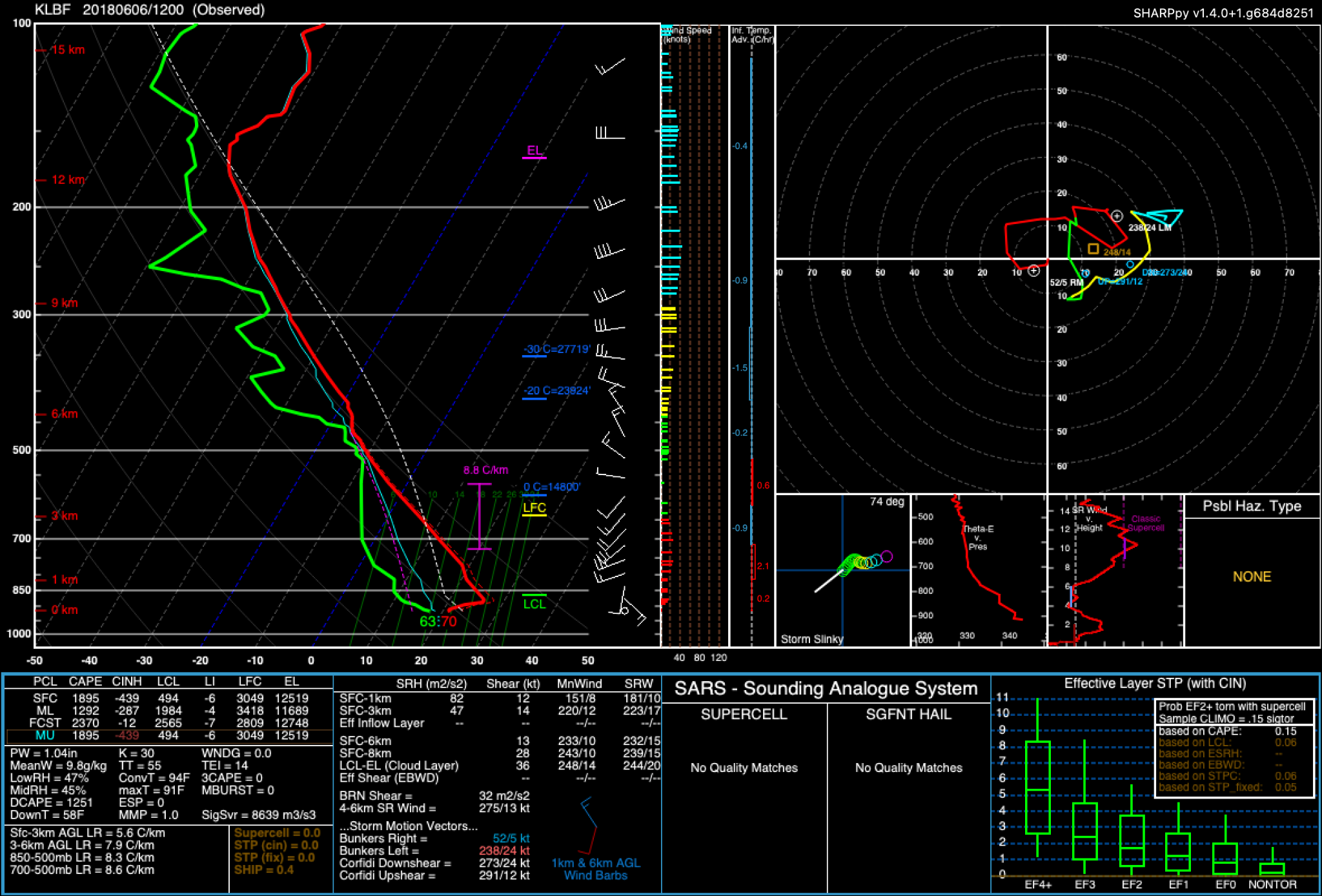 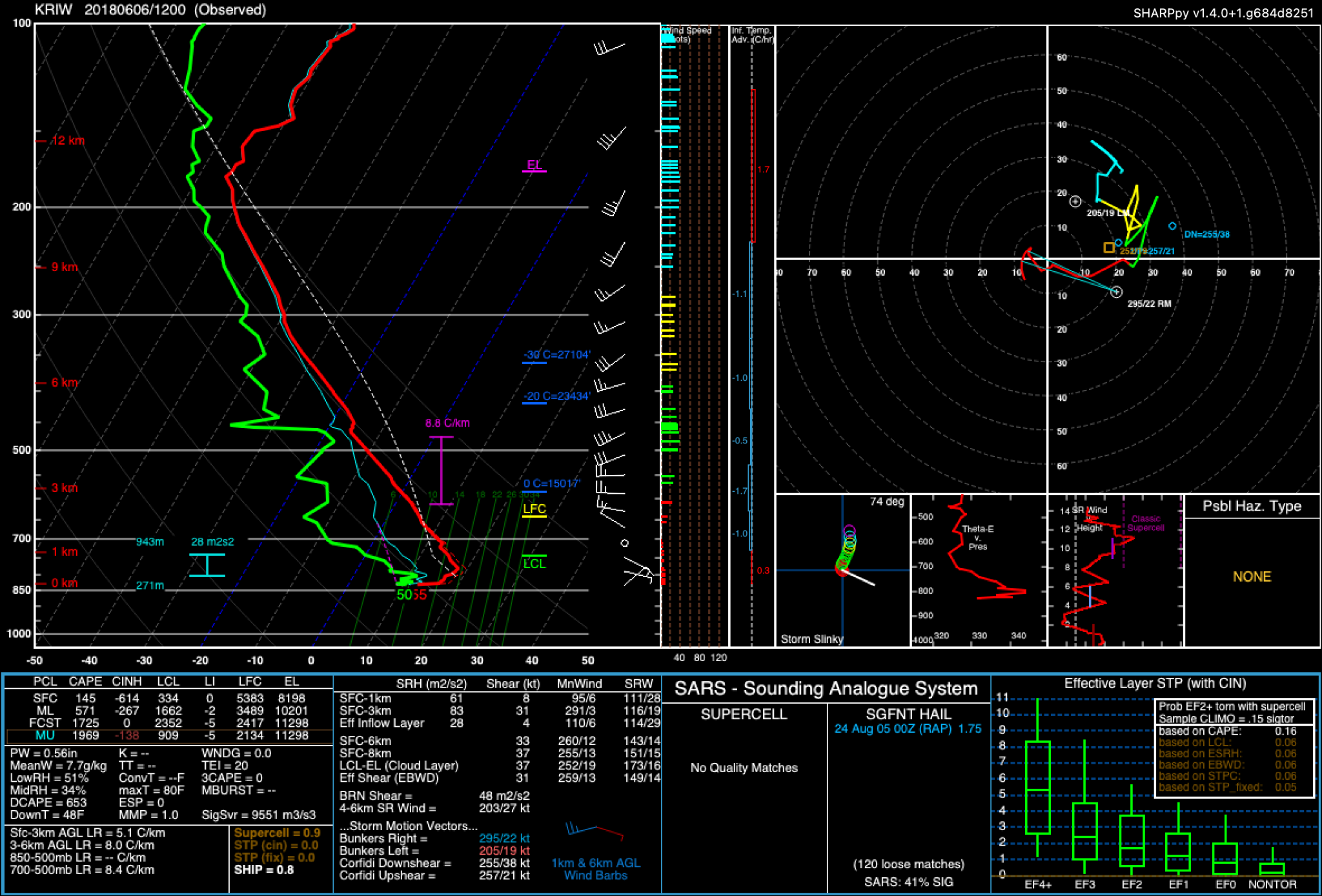 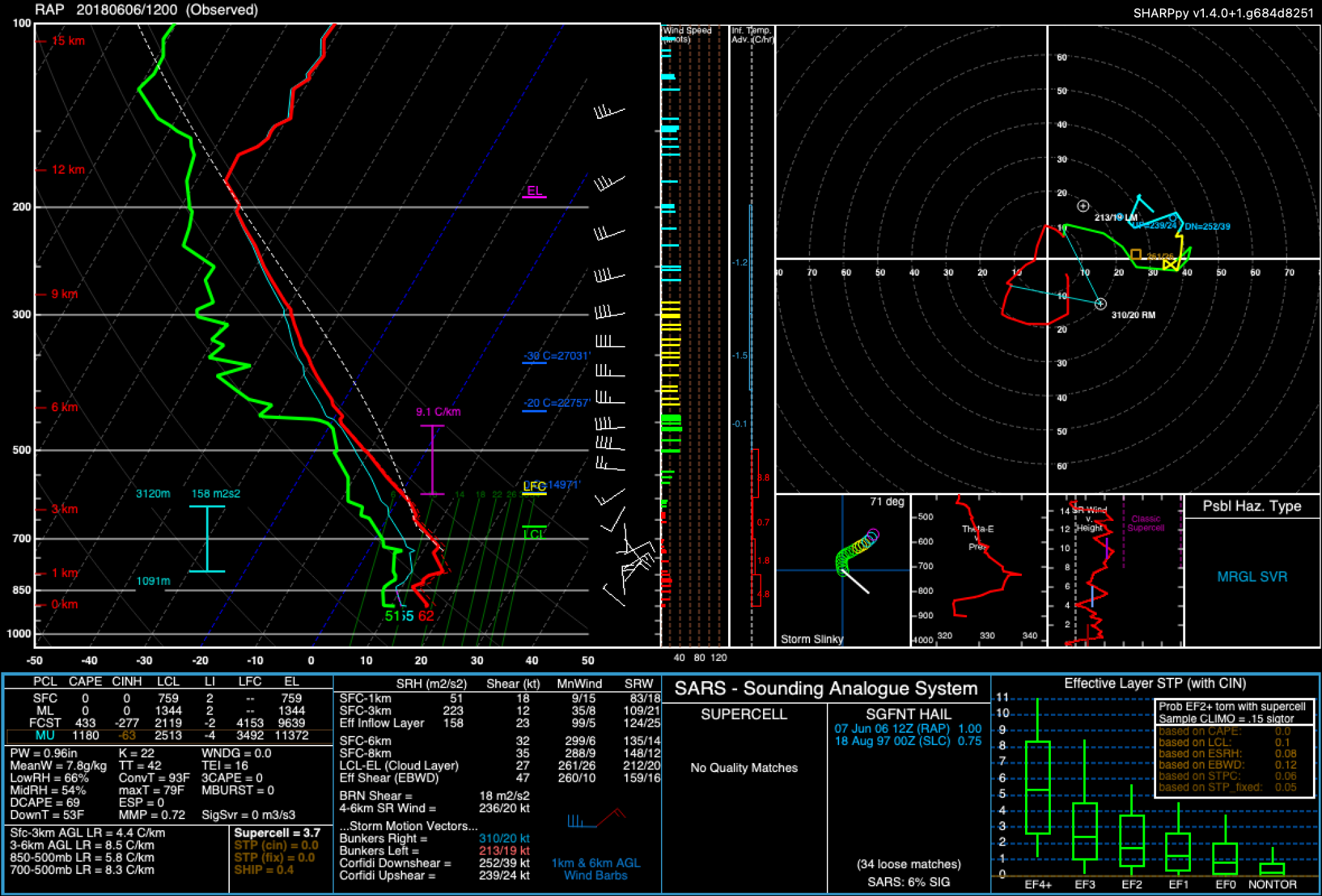 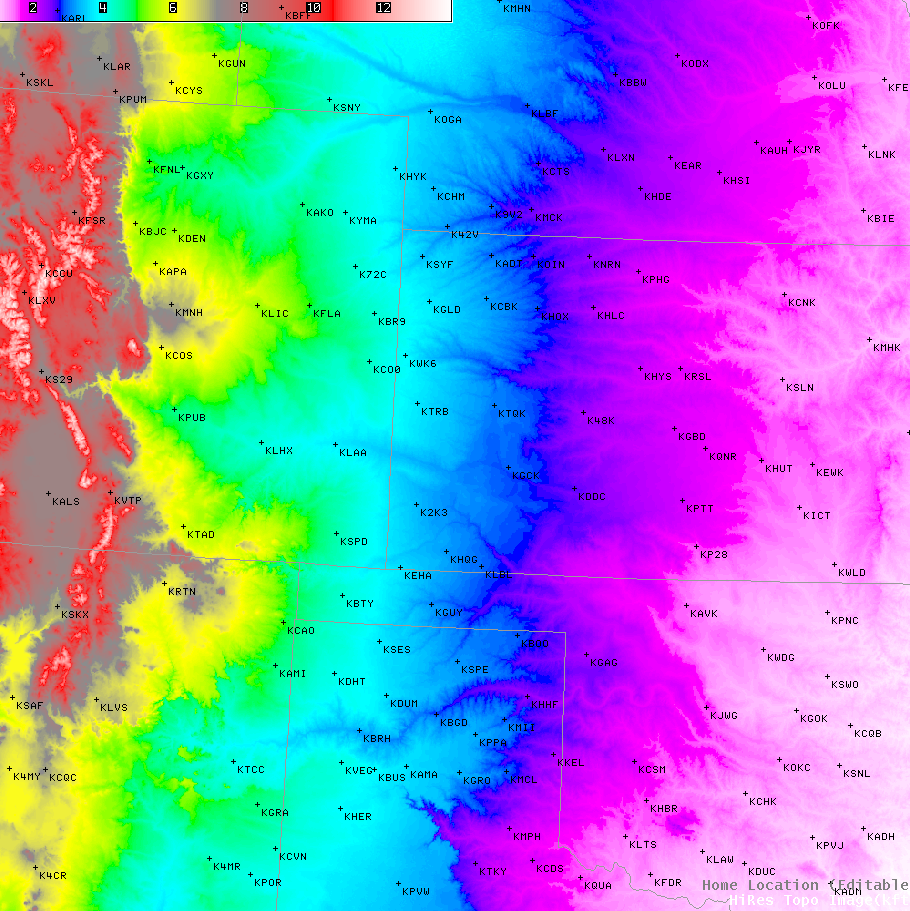 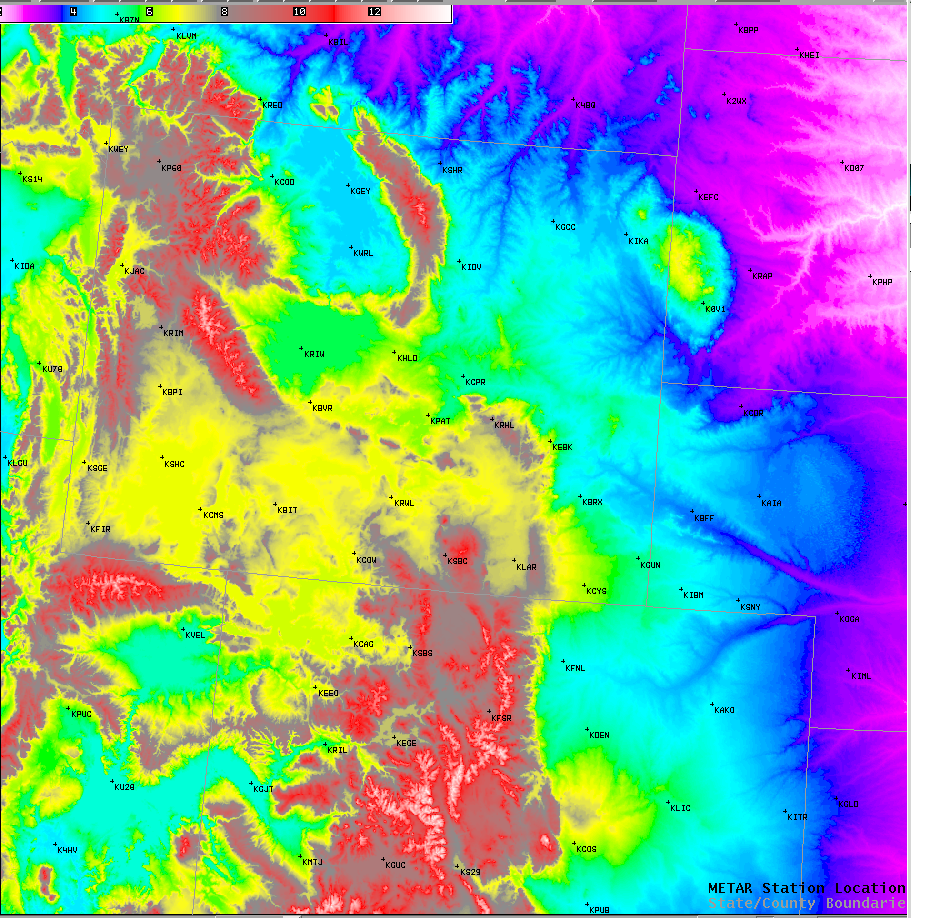 STOP!
18z Surface Grab some colored pencils!
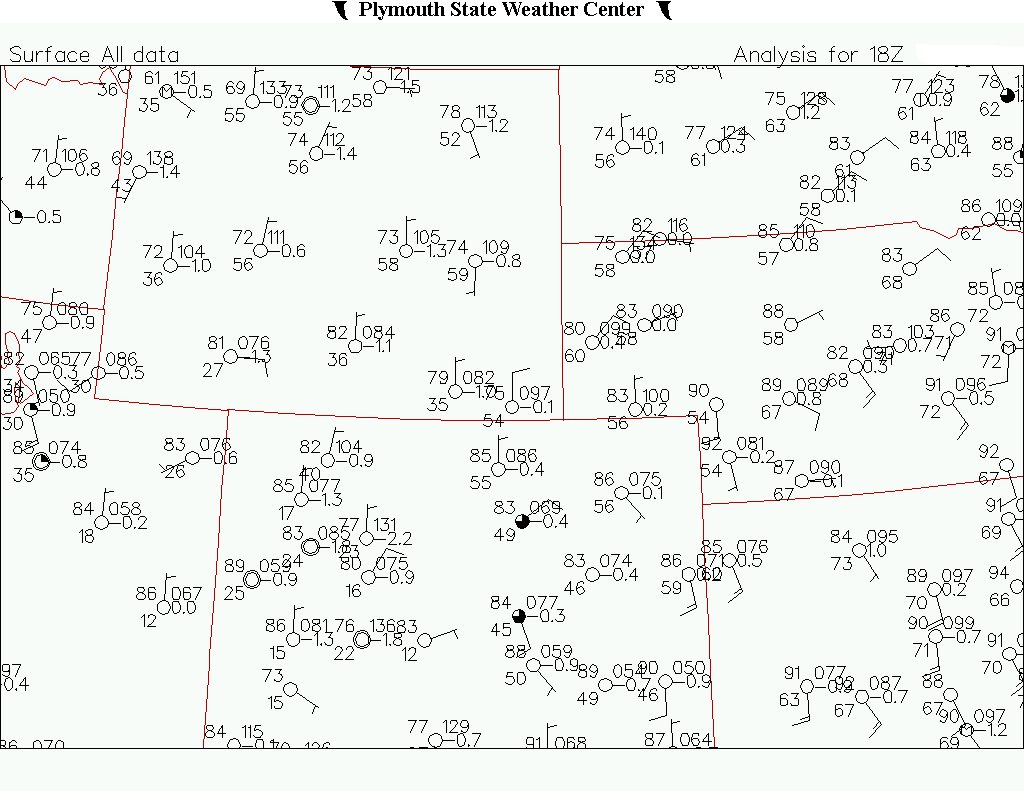 Do a rough surface analysis 6 hours later.
What surface features can you identify?
Think ingredients including upper air.
What do you have and where?
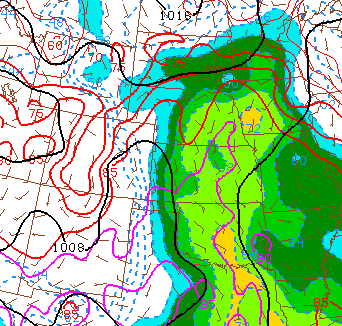 Could you identify all the relevant surface features? The WF and DL?
Do you see triggers for convection? 
How will the triggers move over the next few hours?
Where do you think the greatest threat area is?
L
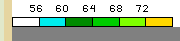 Pick some model data to review
HRRR/RAP Plots 
Surface Plots
500 & 700 mb Winds
SBCAPE & Effective Shear
ESRH & Supercell Composite param
HREF UH Tracks
Buffkit RAP Soundings for selected Airports
KCYS (Cheyenne, WY)
KLAR (Laramie, WY)
KDEN (Denver, CO)
KAKO (Akron, CO)
KBFF (Scottsbluff, NE)
KRAP (Rapid City, SD)
KGLD (Goodland, KS)
KSHR (Sheridan, WY)
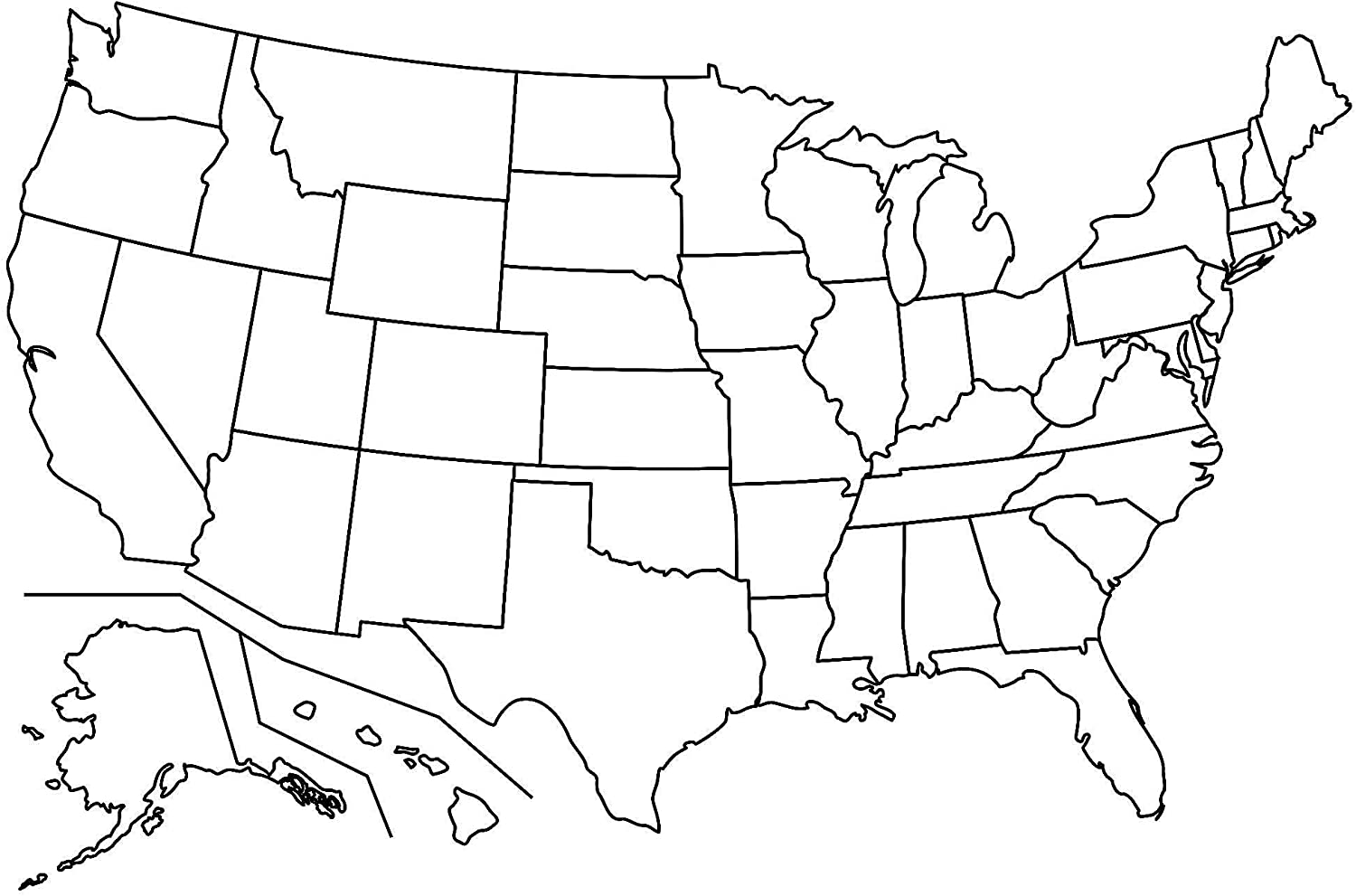 Model Sounding Locations
LAR

CYS

DEN
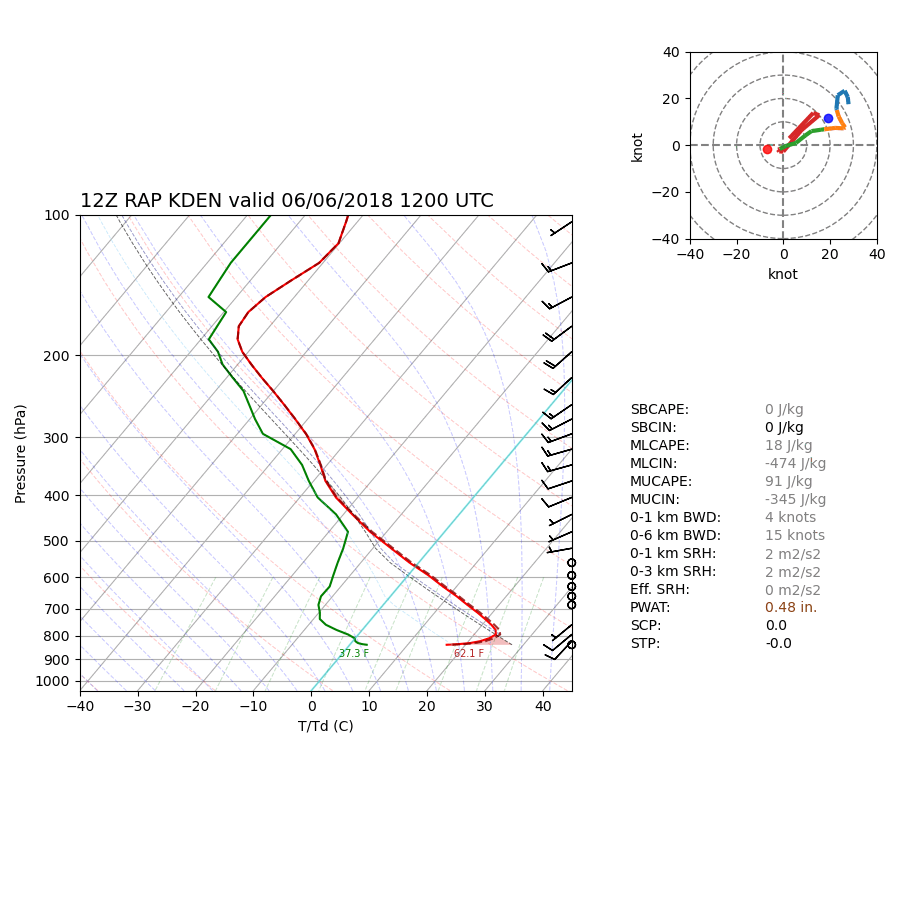 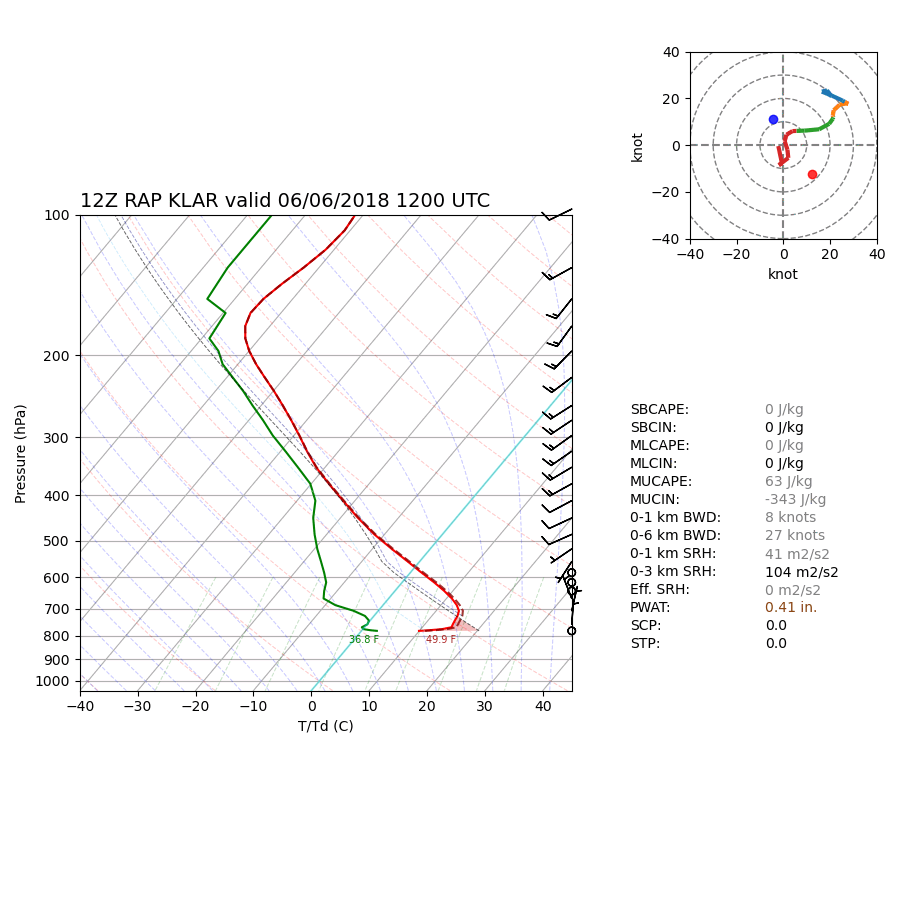 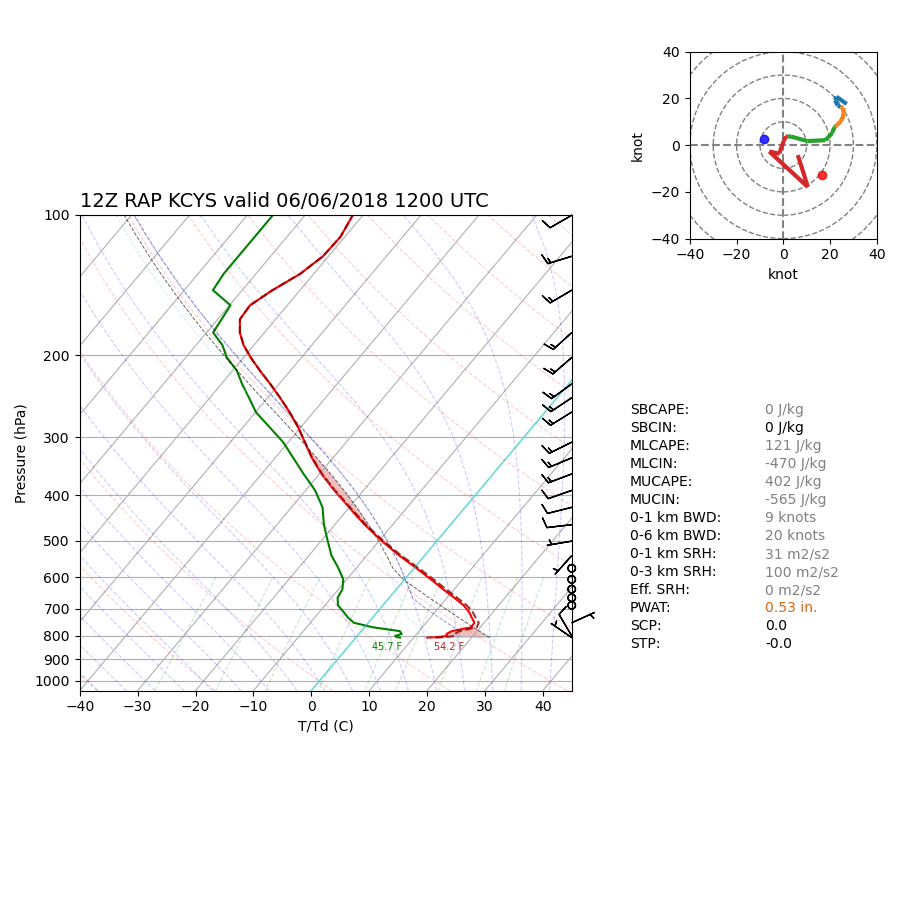 HRRR
Surface Plot
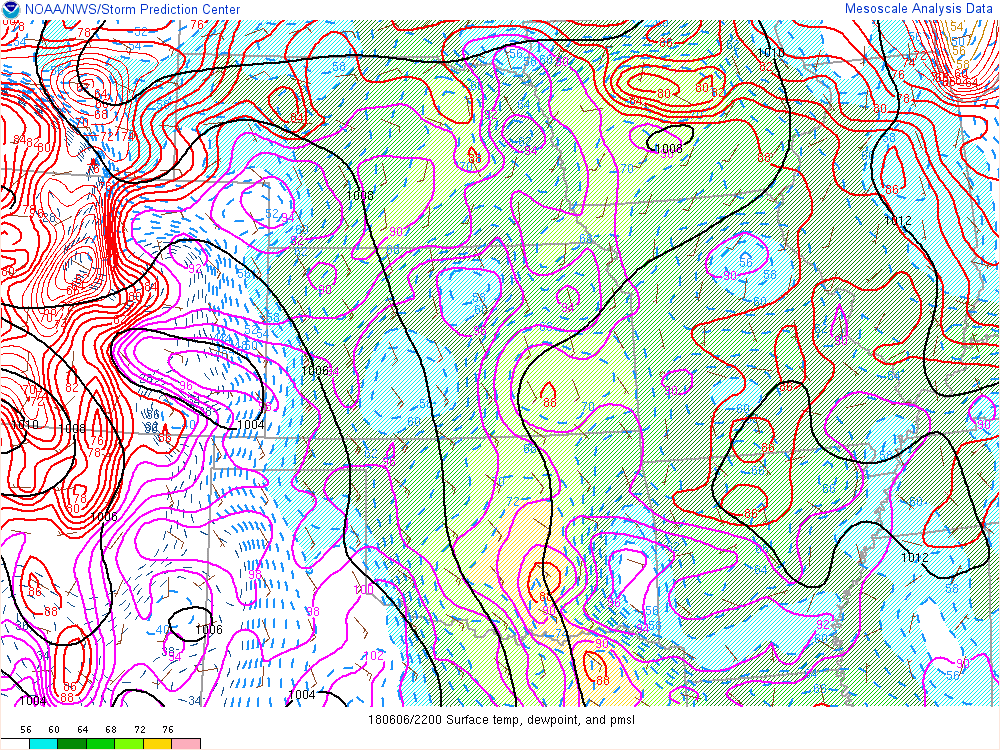 22z
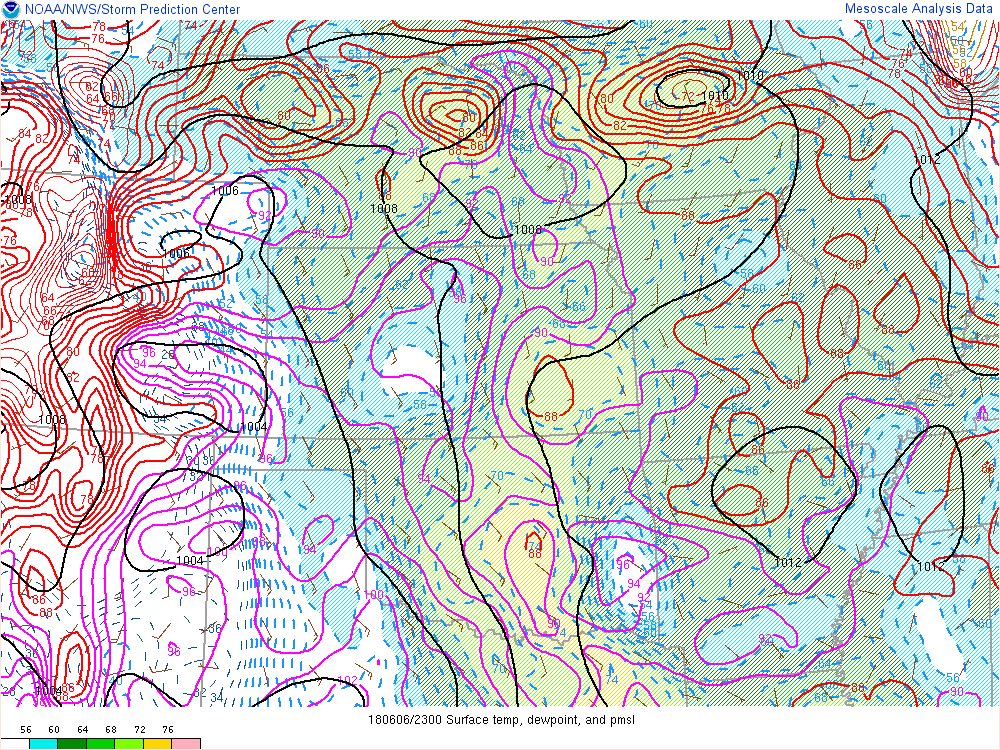 23z
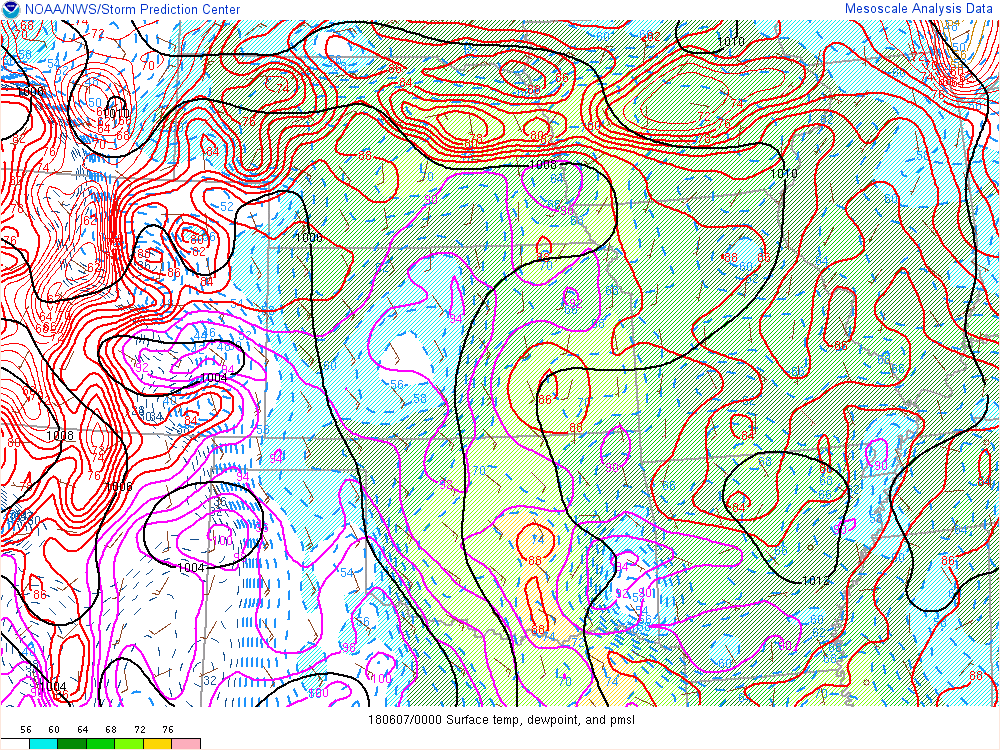 00z
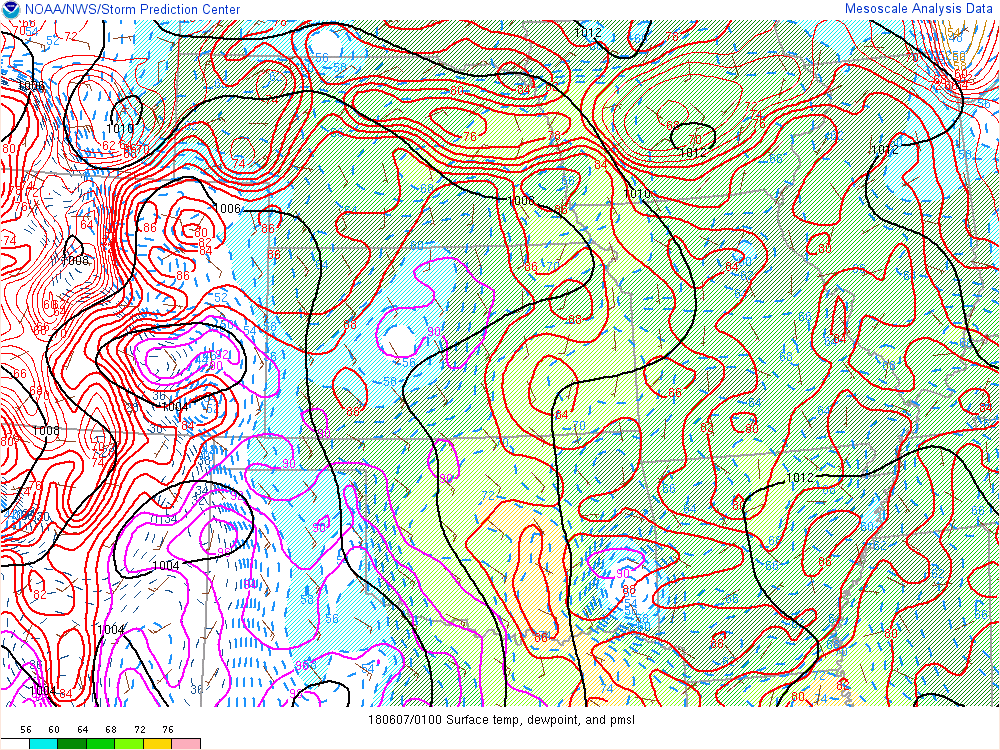 01z
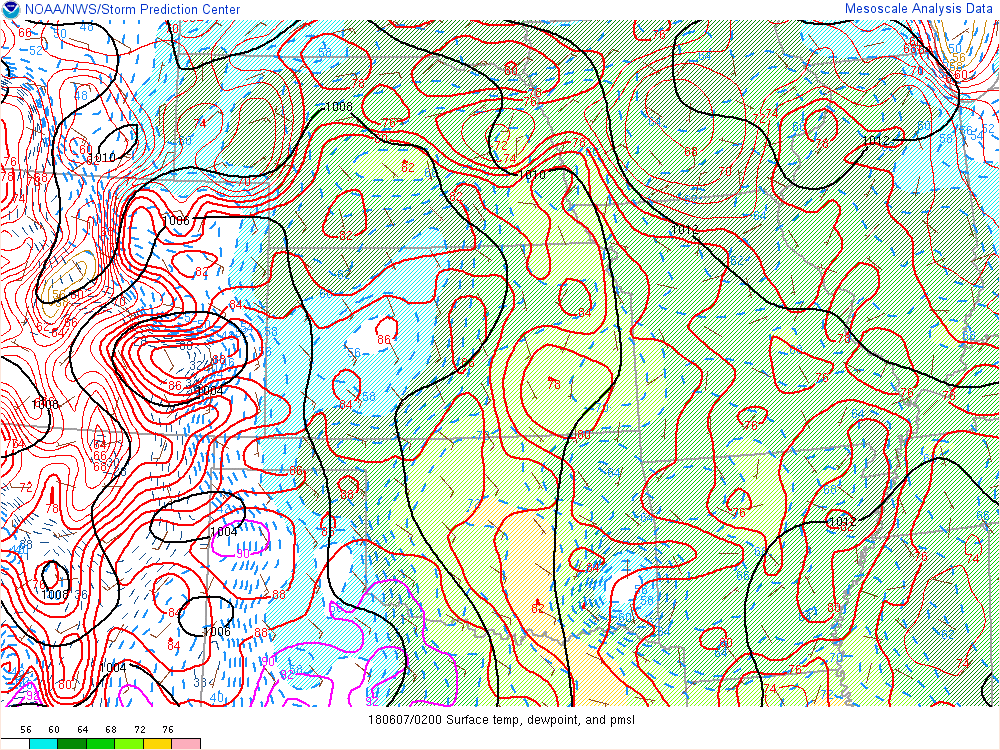 02z
HRRR
500 MB
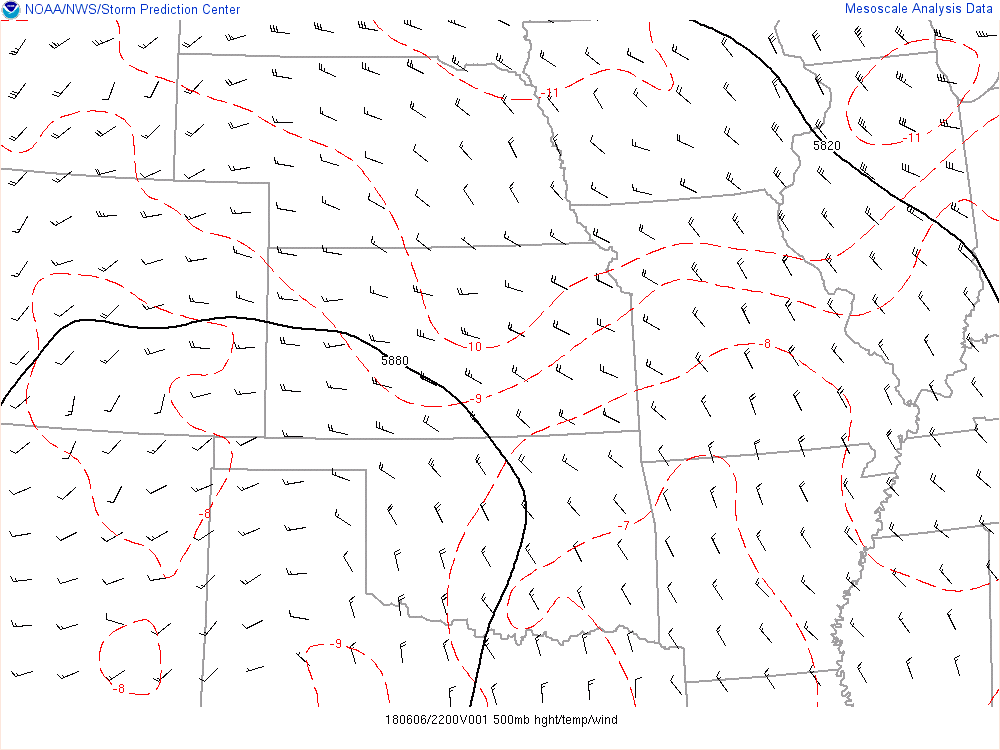 22z
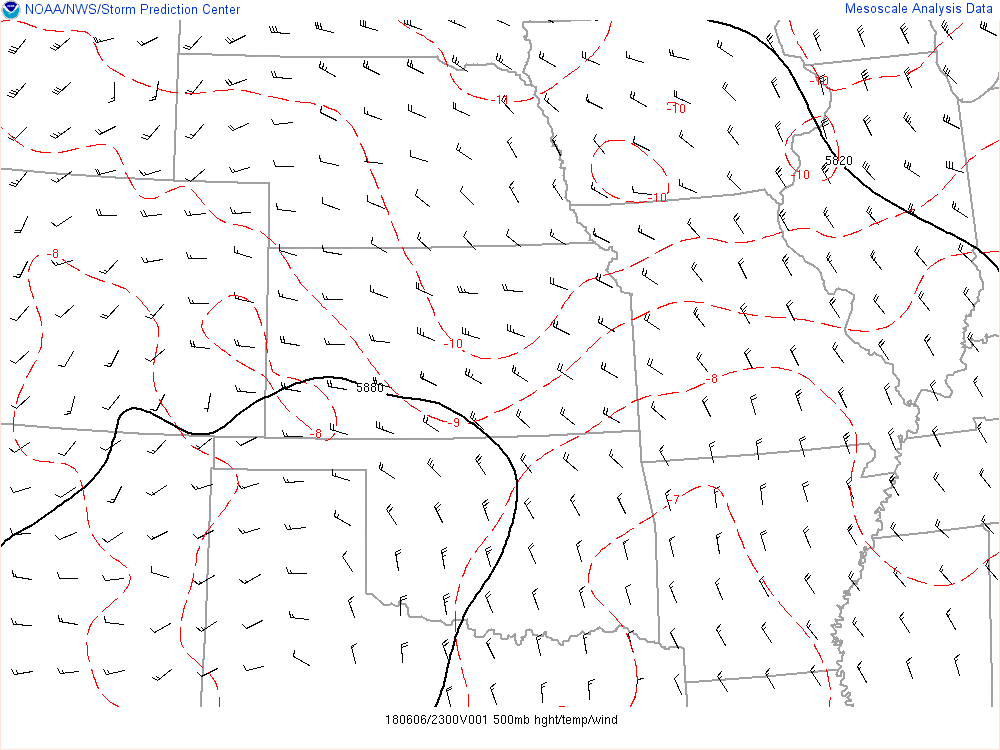 23z
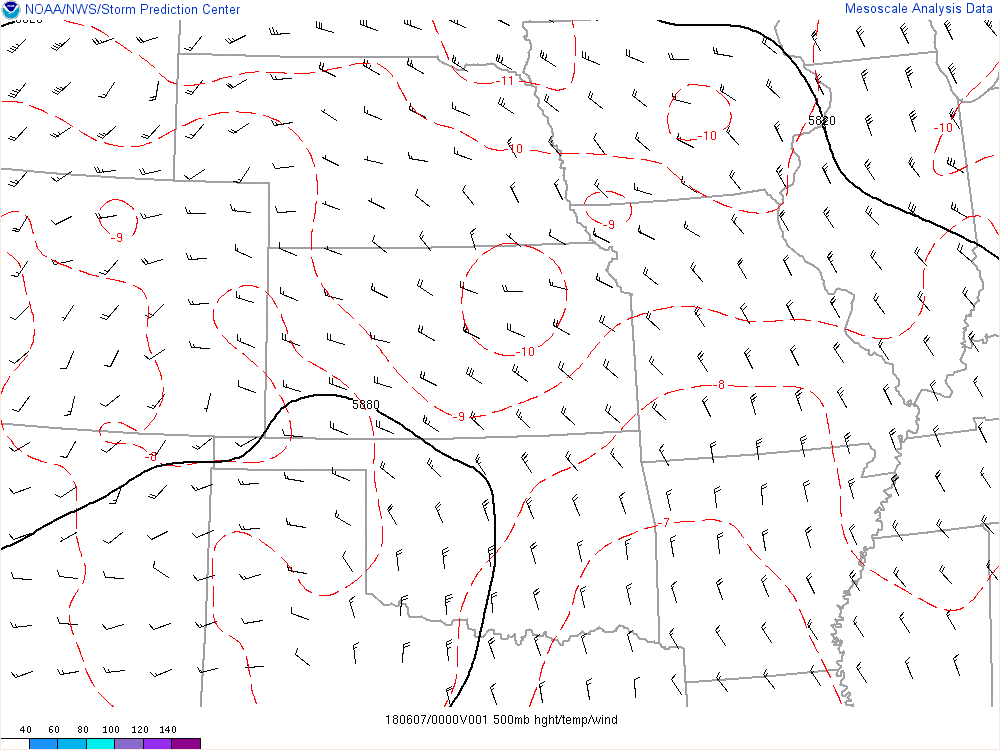 00z
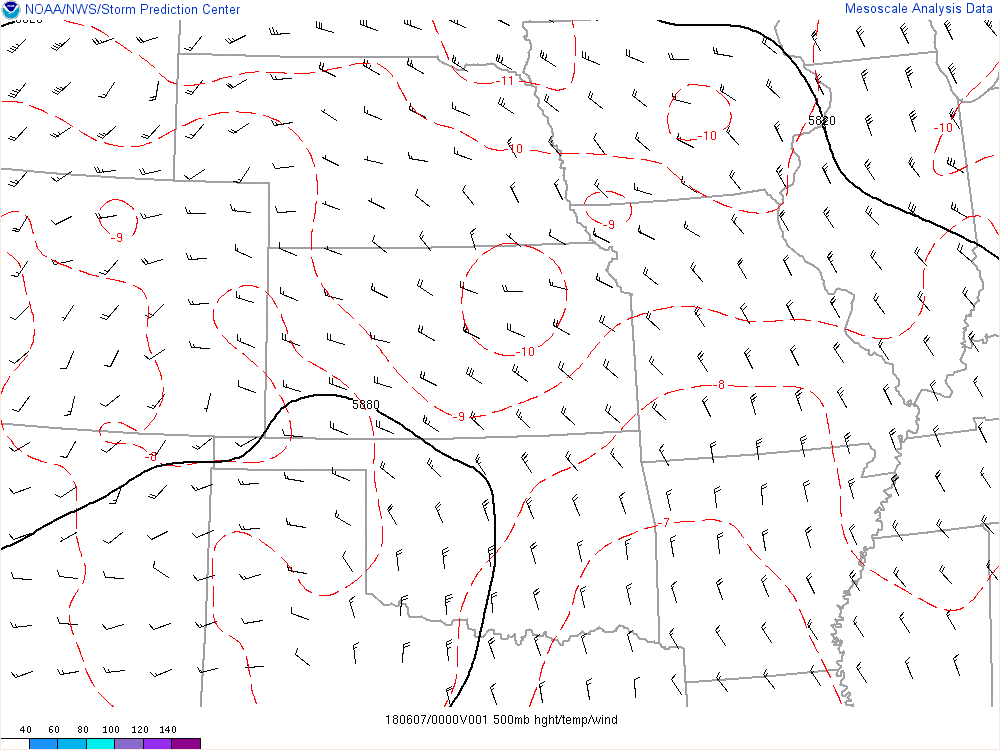 01z
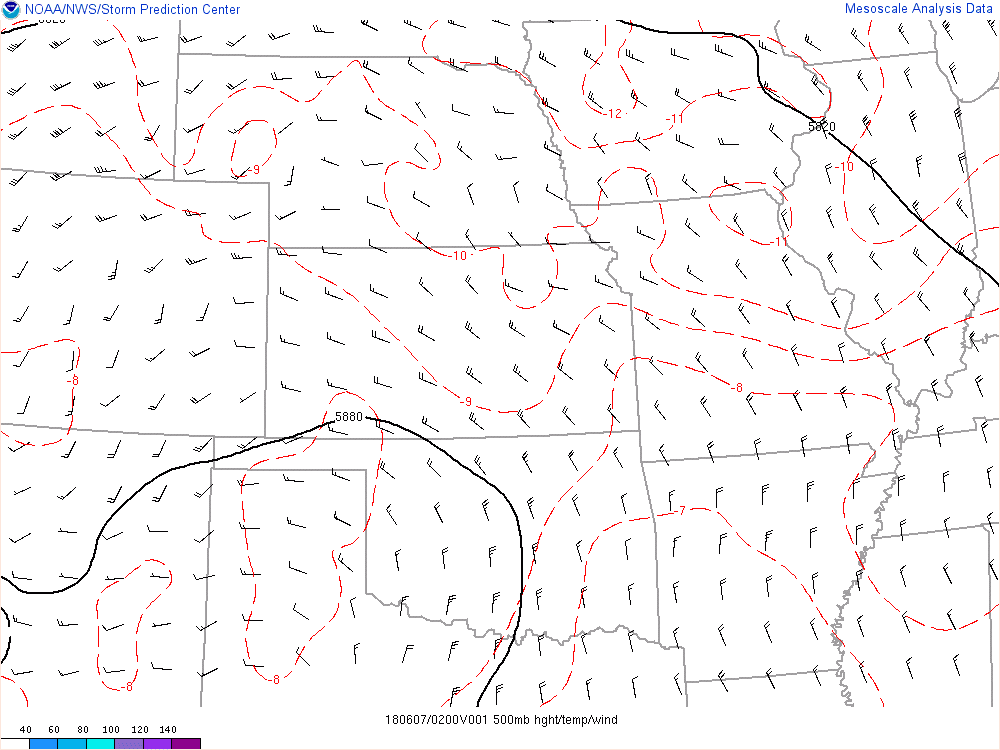 02z
HRRR
700 MB
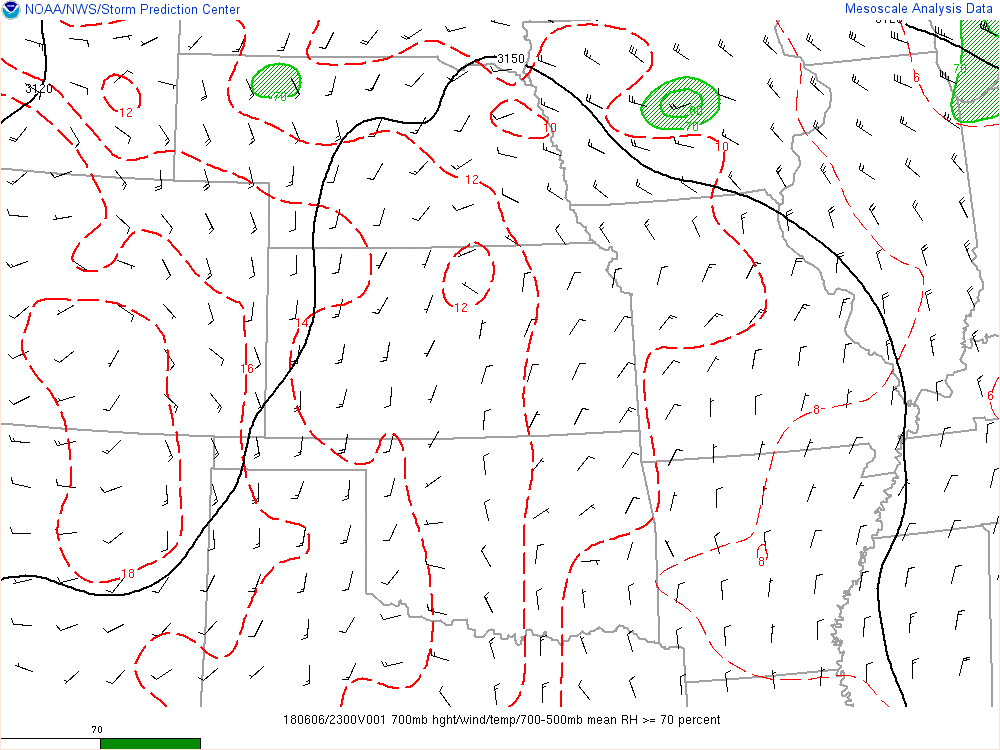 23z
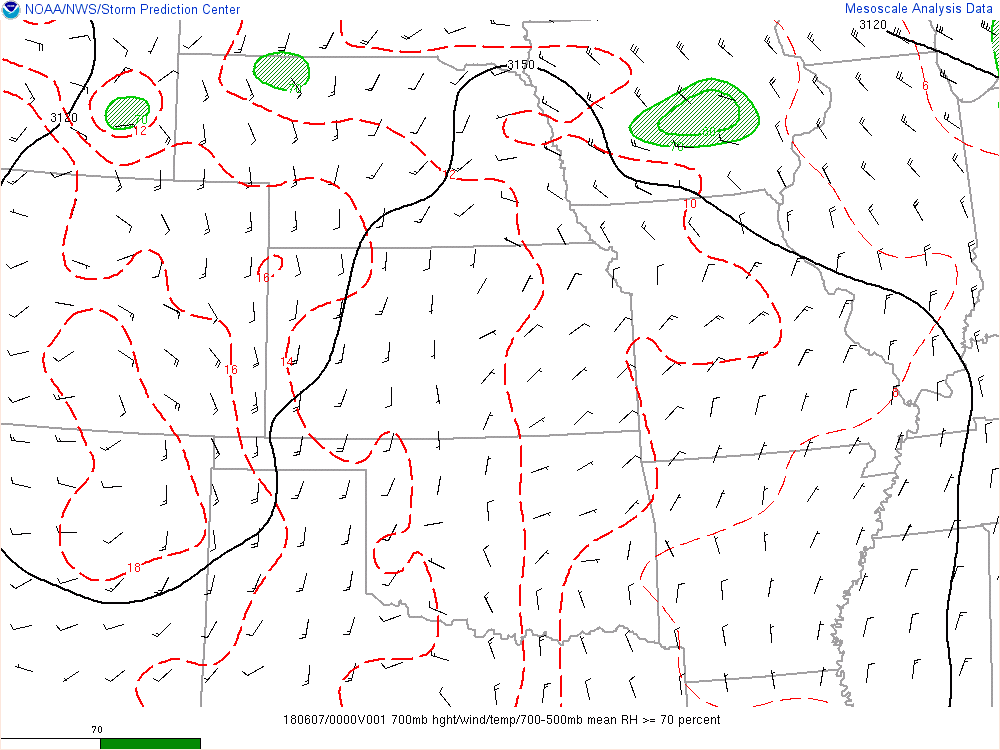 00z
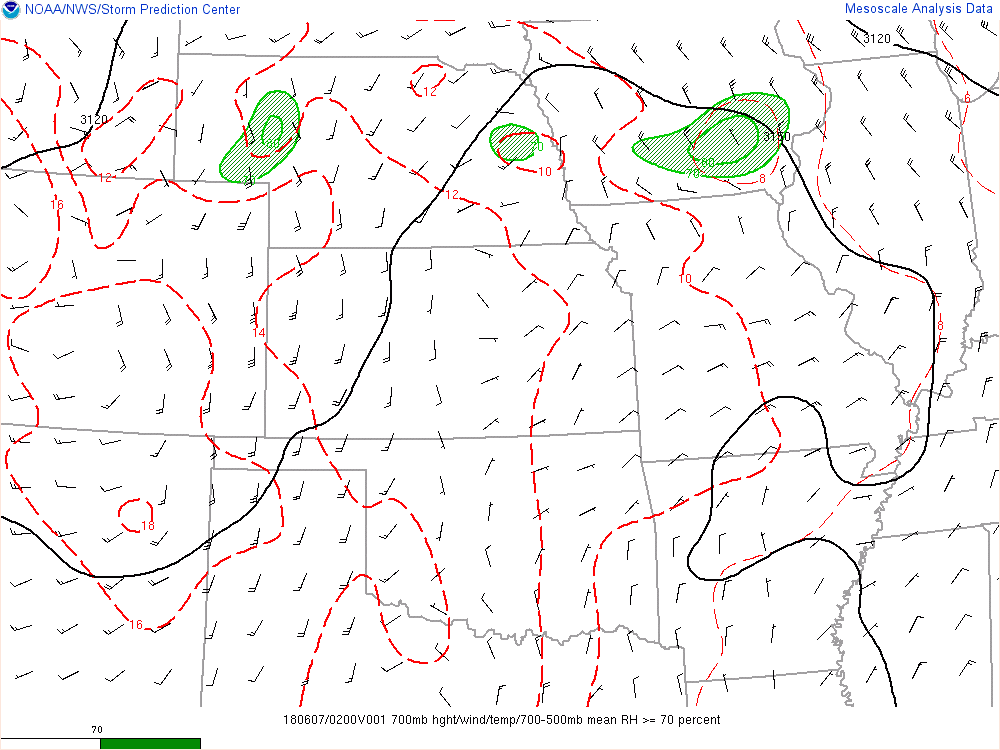 02z
HRRR
Surface CAPE
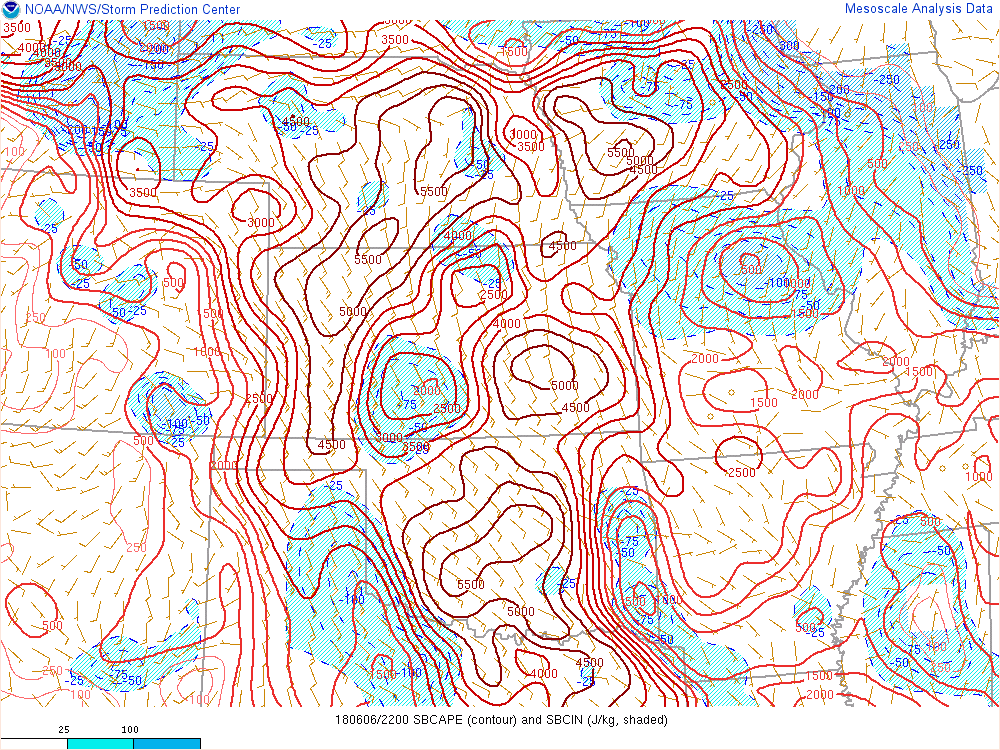 22z
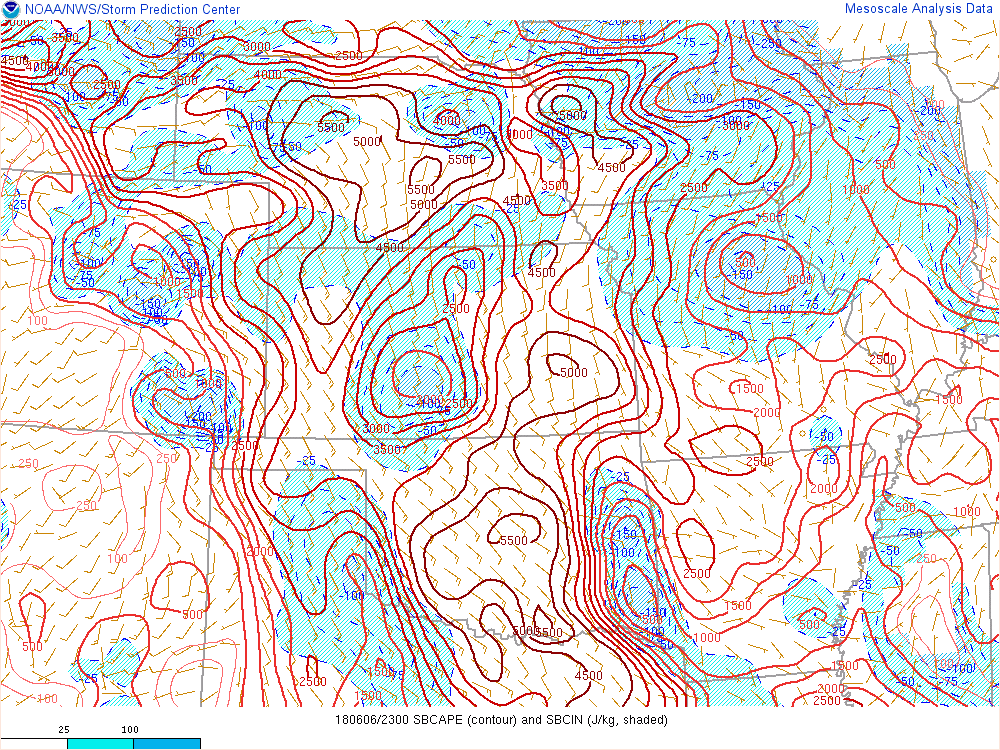 23z
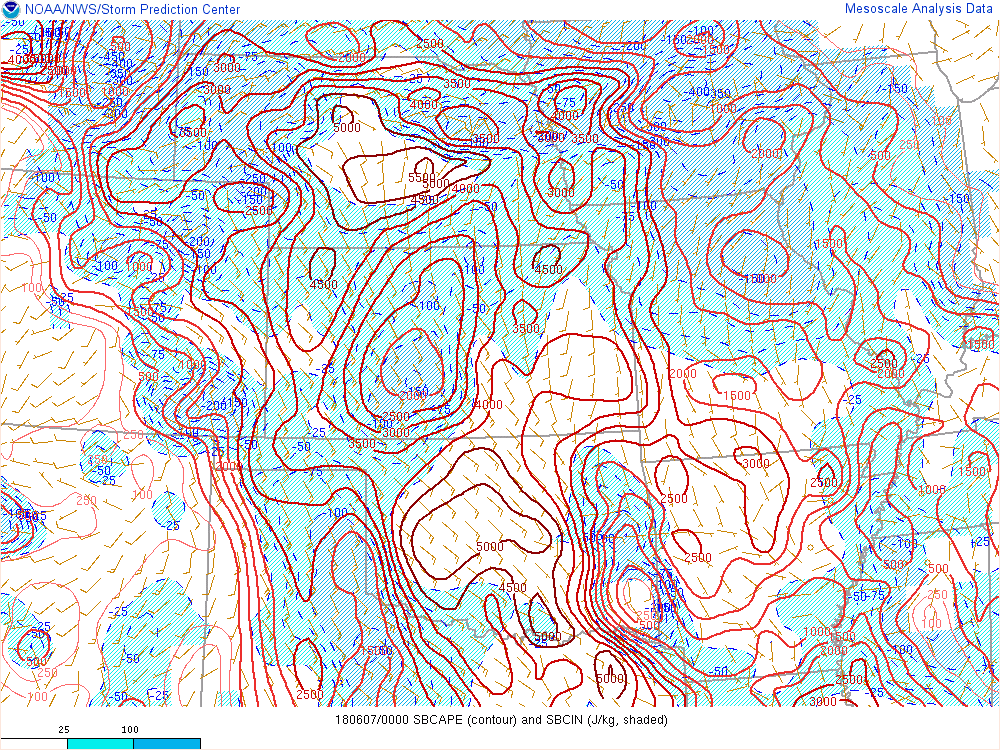 00z
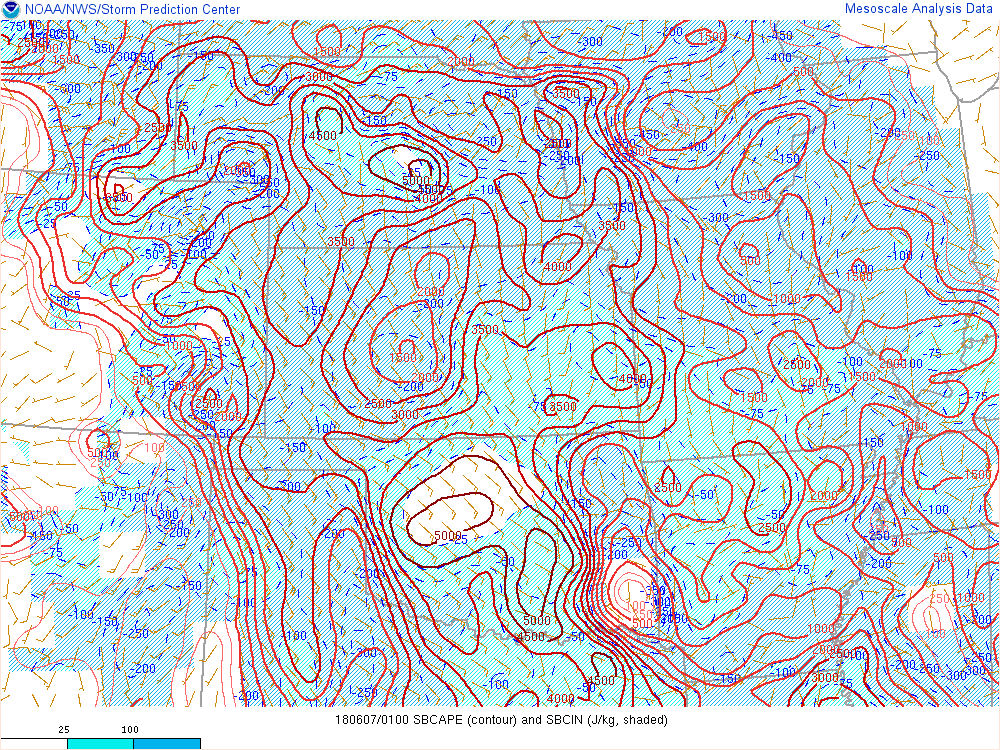 01z
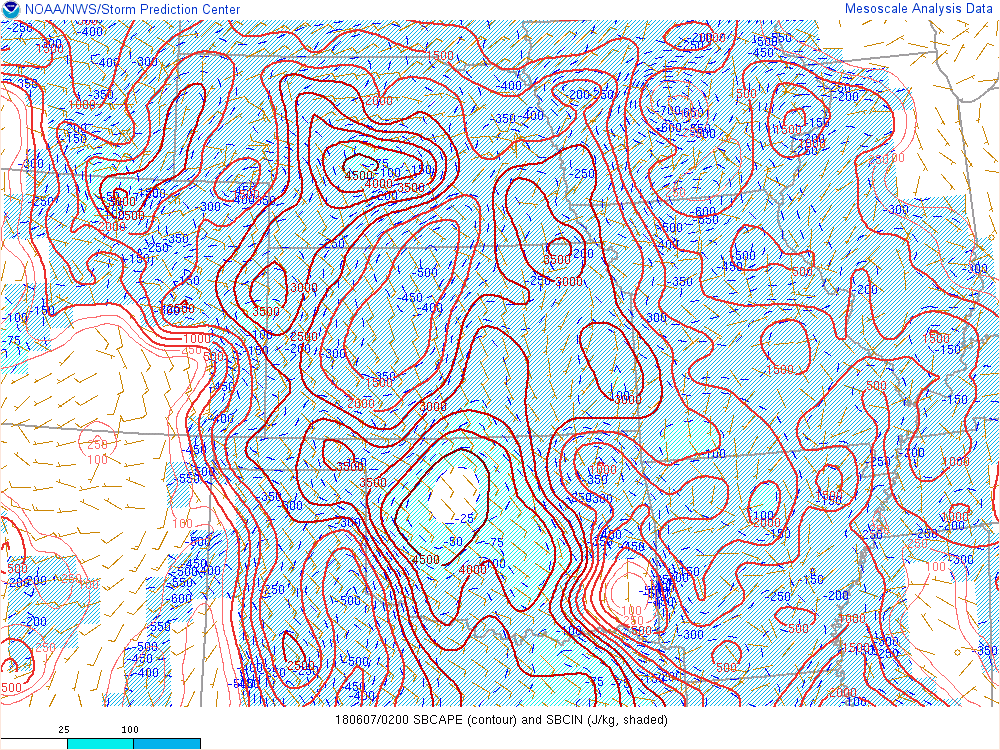 02z
HRRR 
Effective Bulk Shear
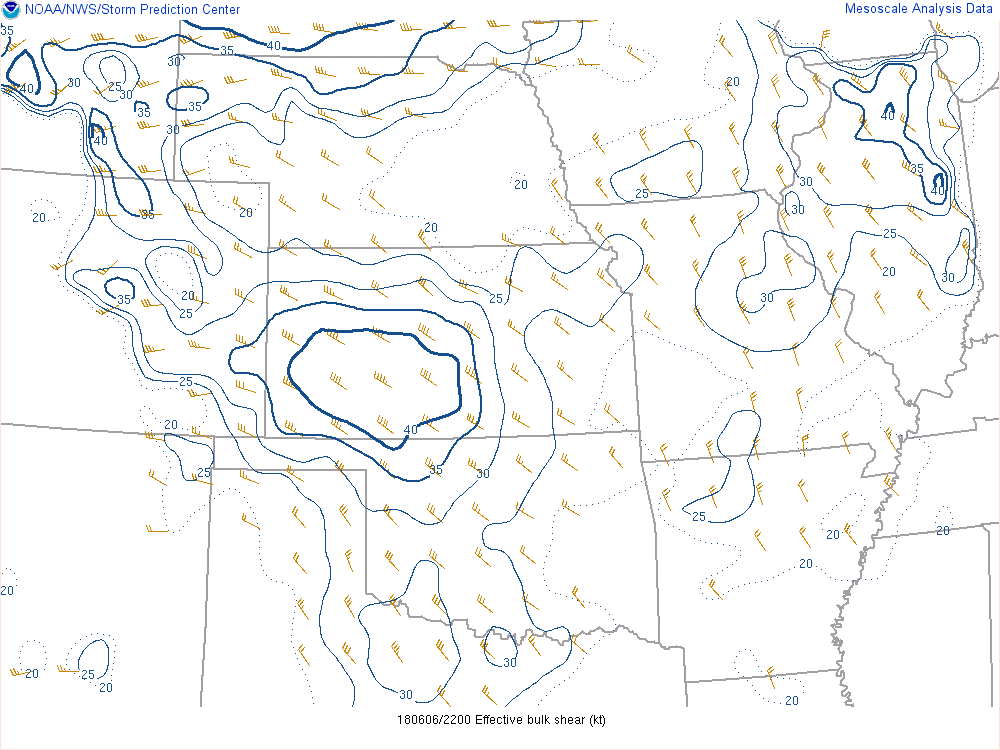 22z
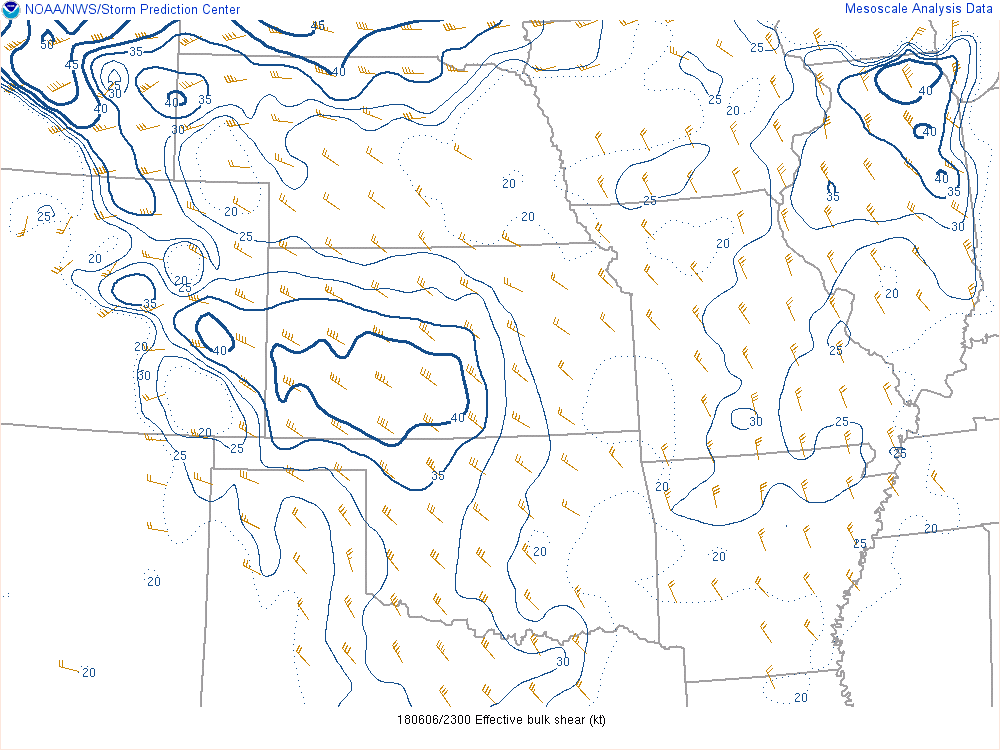 23z
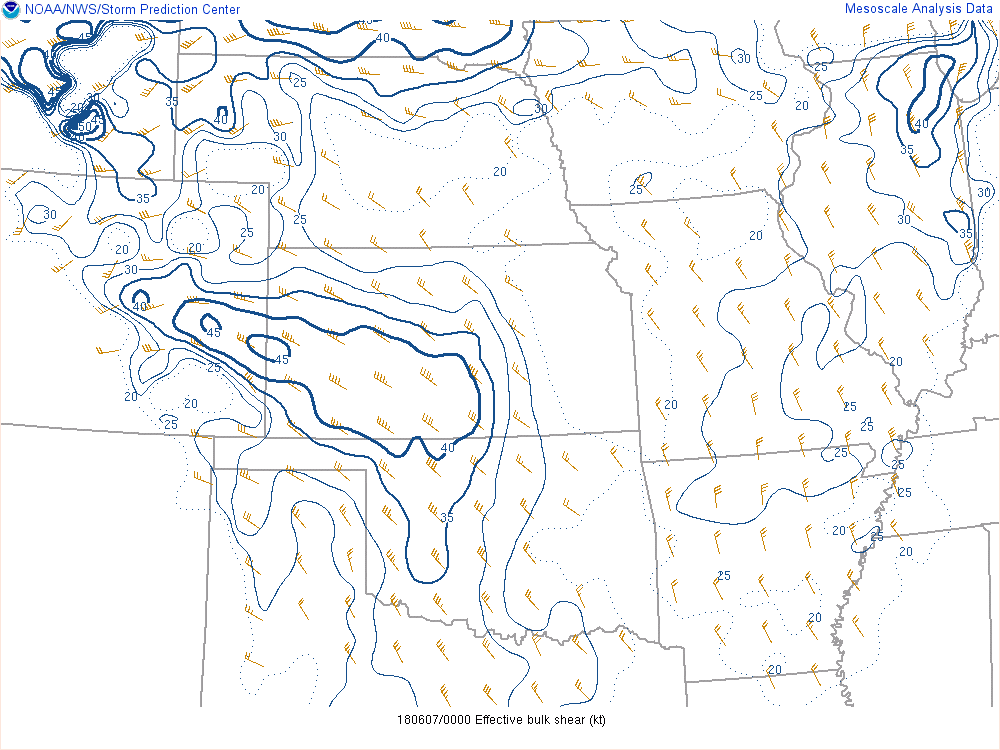 00z
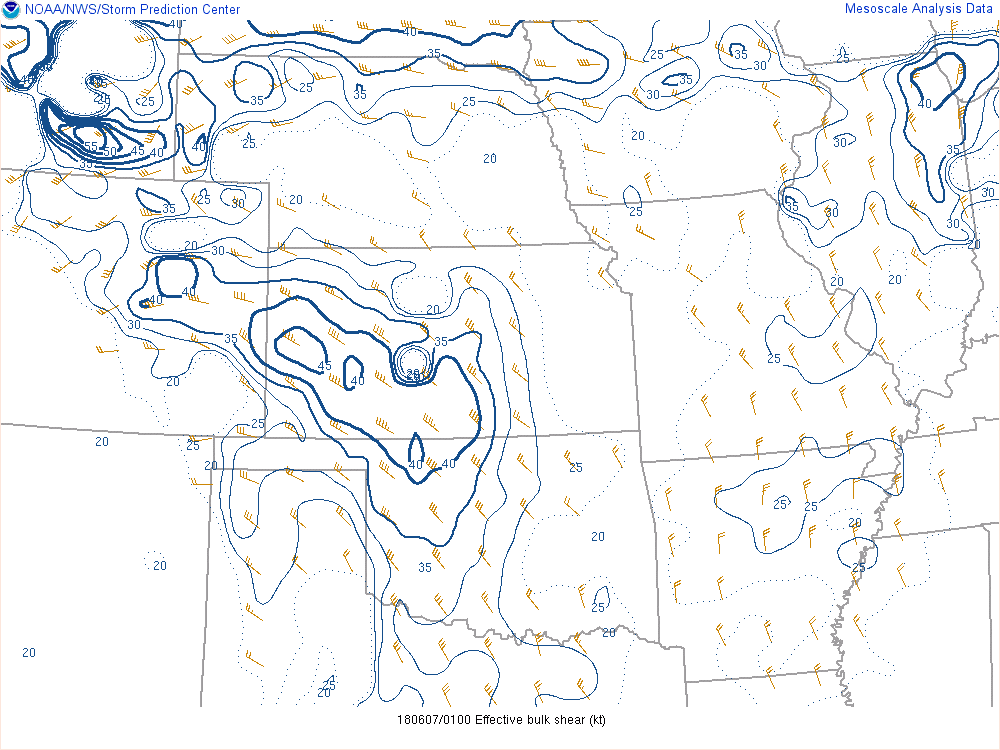 01z
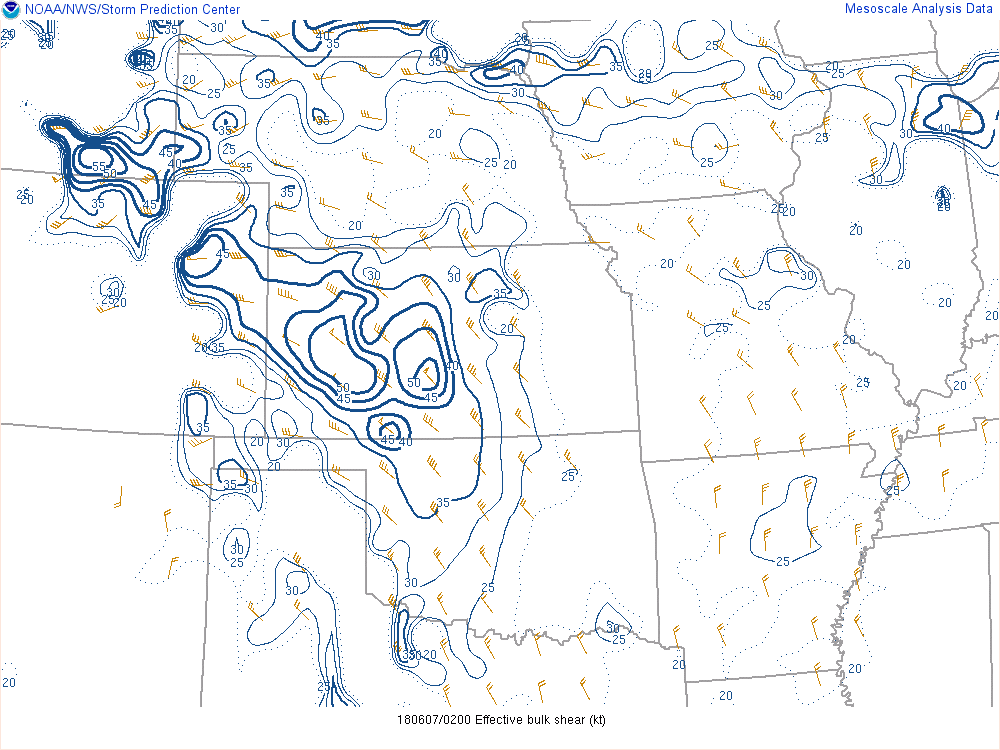 02z
HRRR 
Effective Inflow Storm Relative Helicity
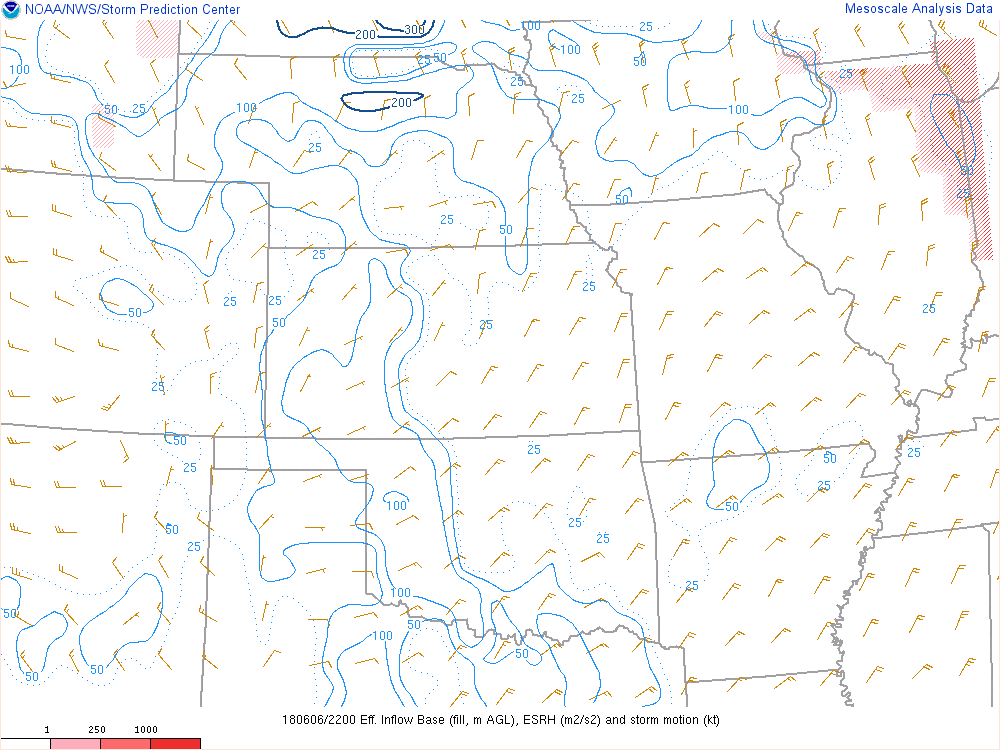 22Z
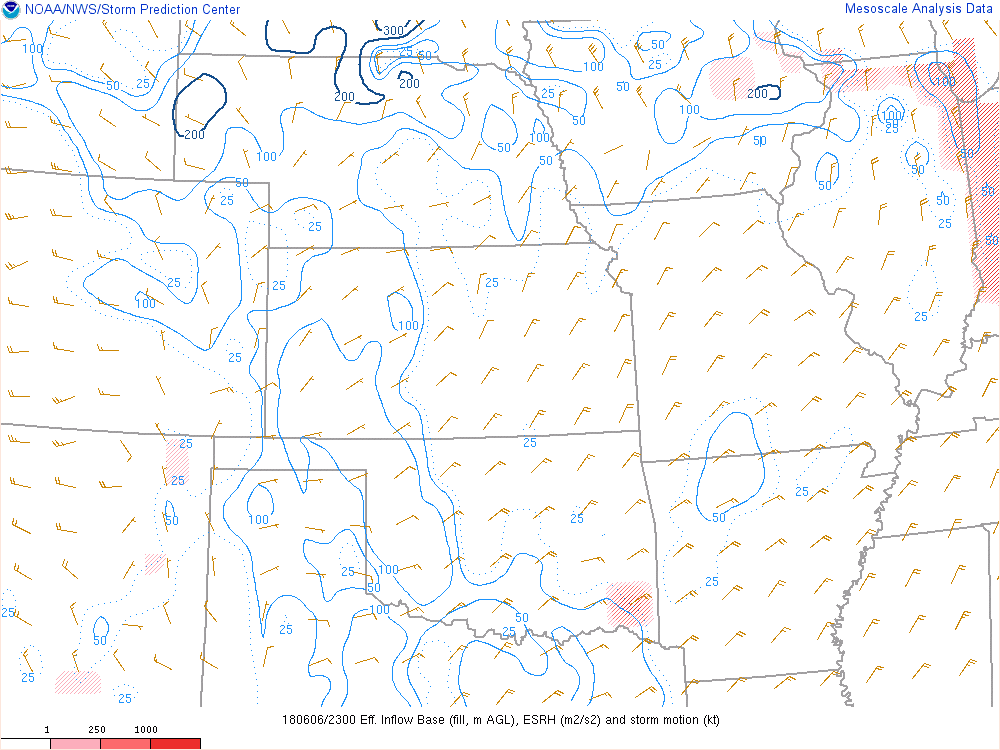 23Z
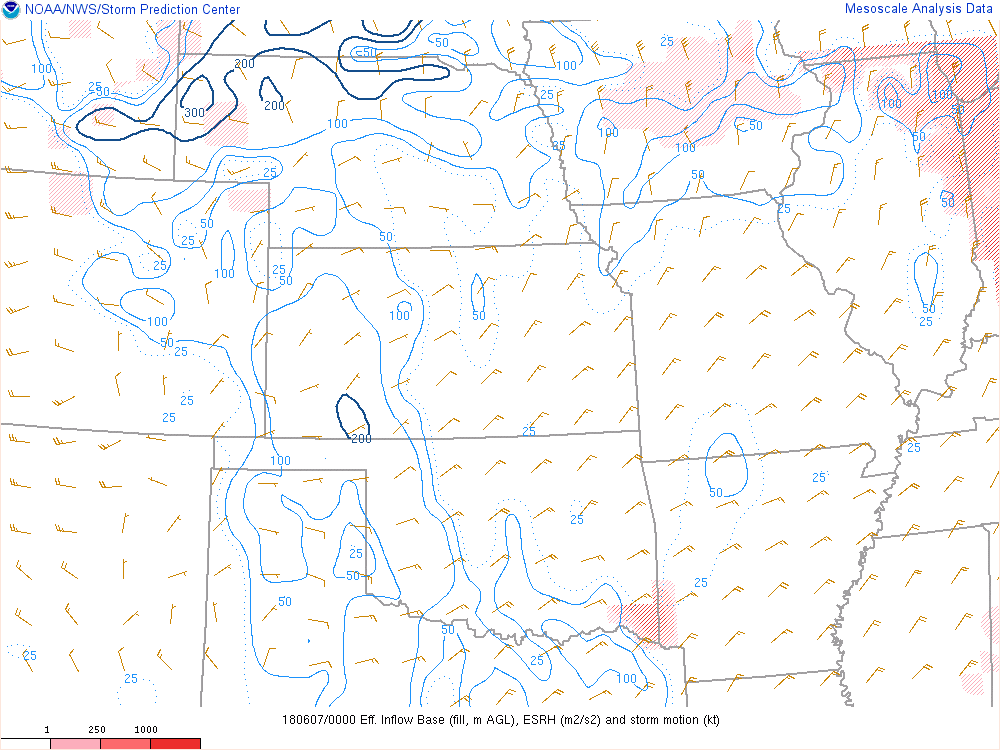 00Z
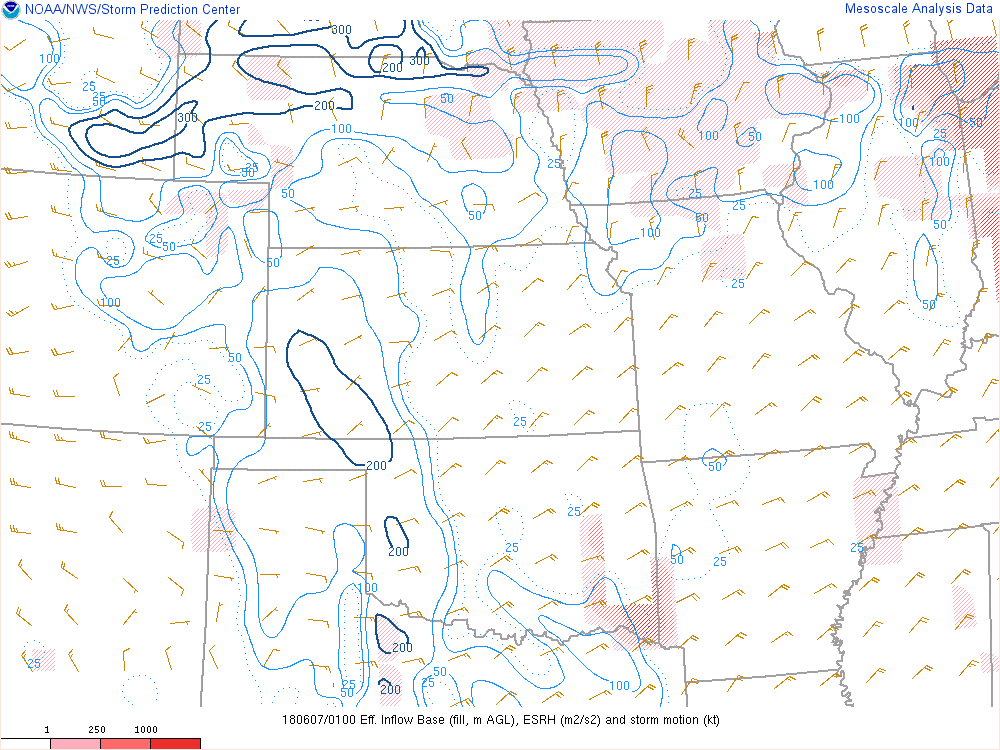 01Z
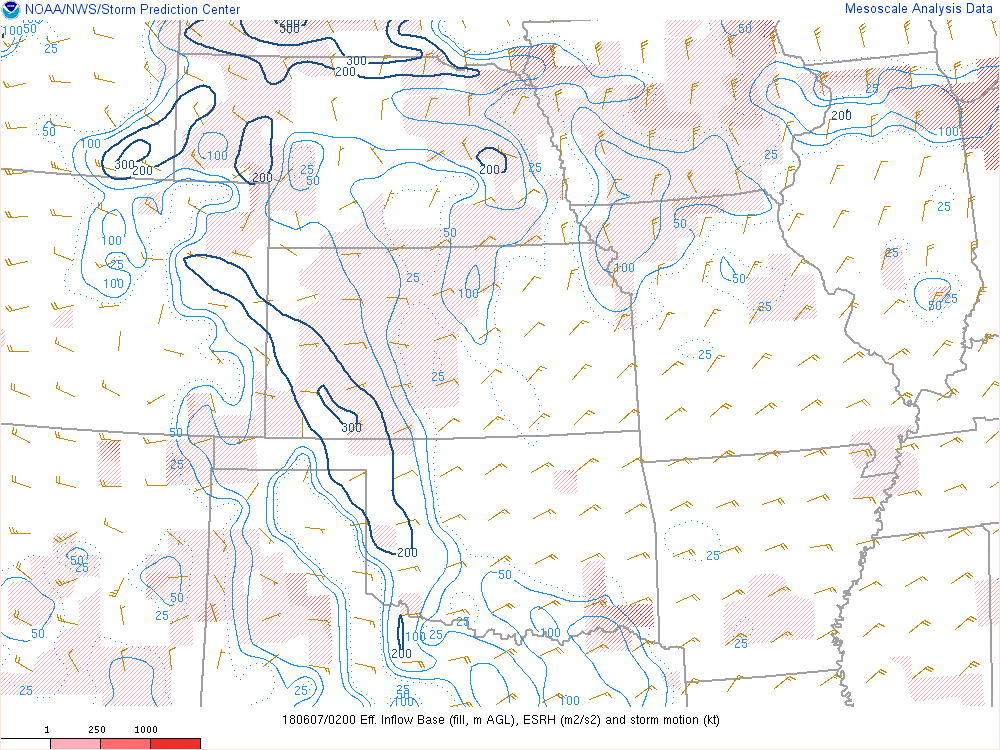 02Z
HRRR
Supercell Composite Parameter
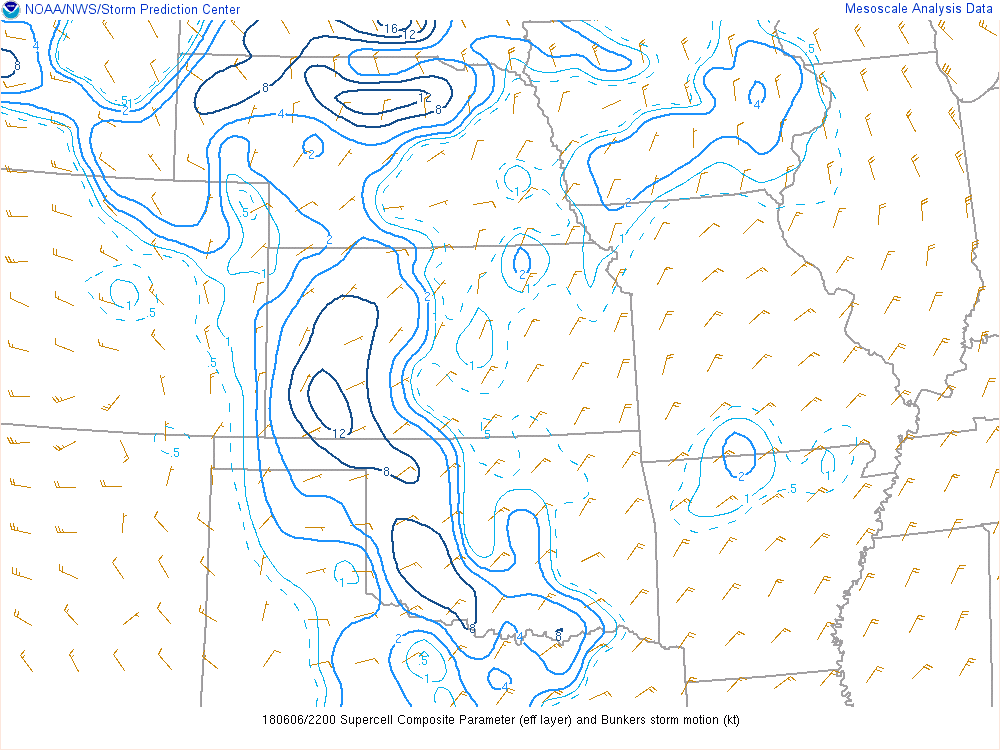 22Z
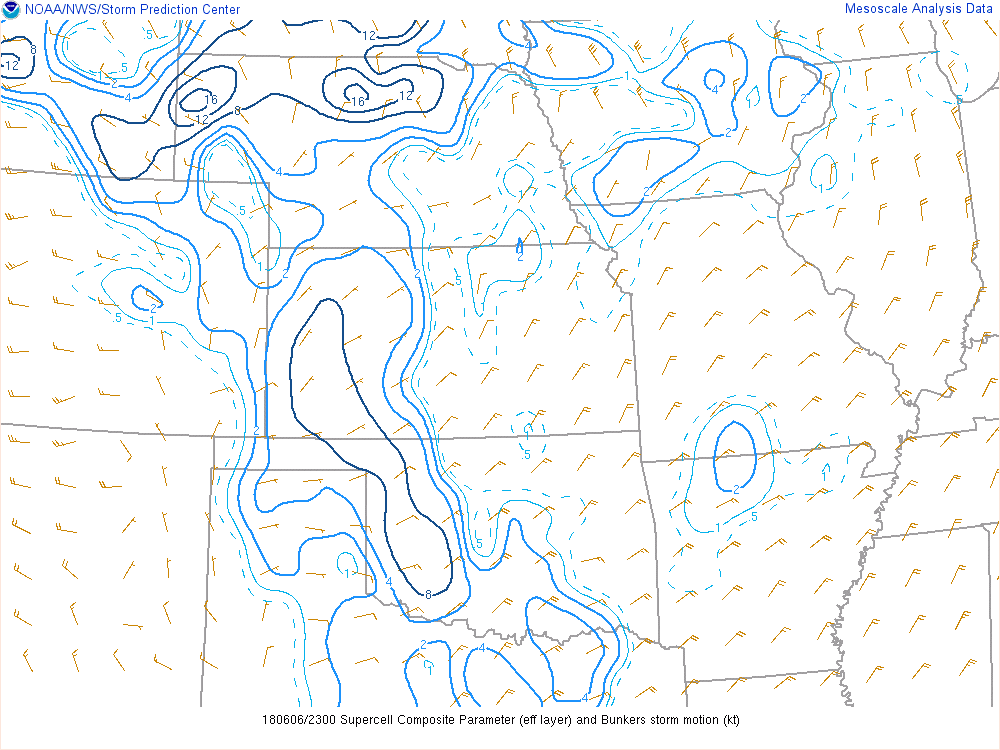 23Z
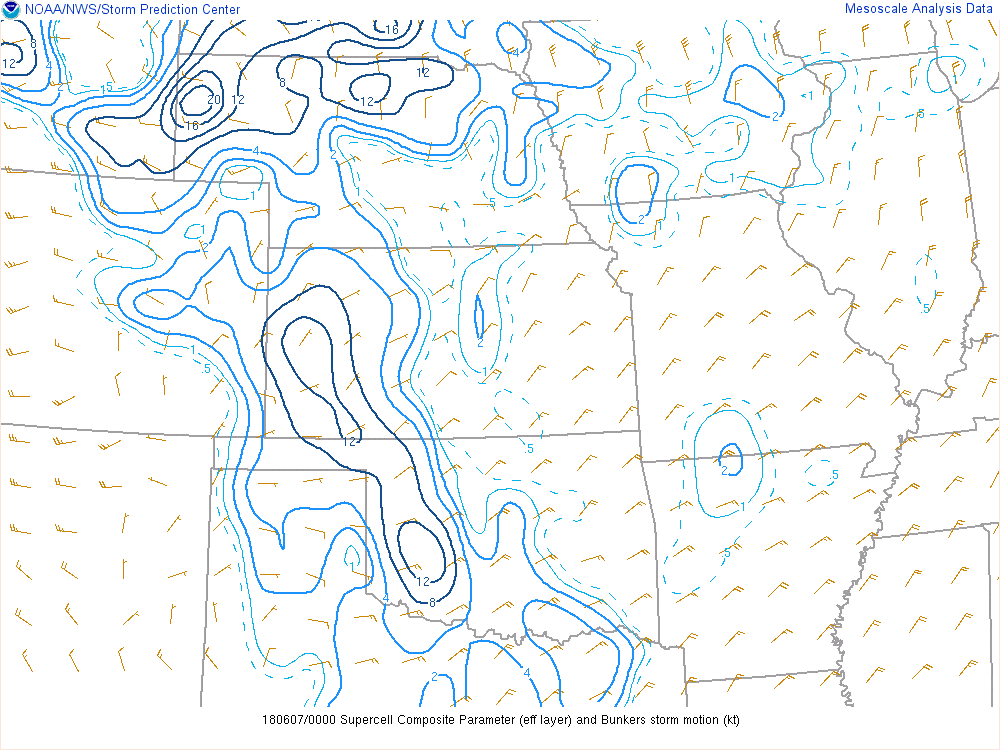 00Z
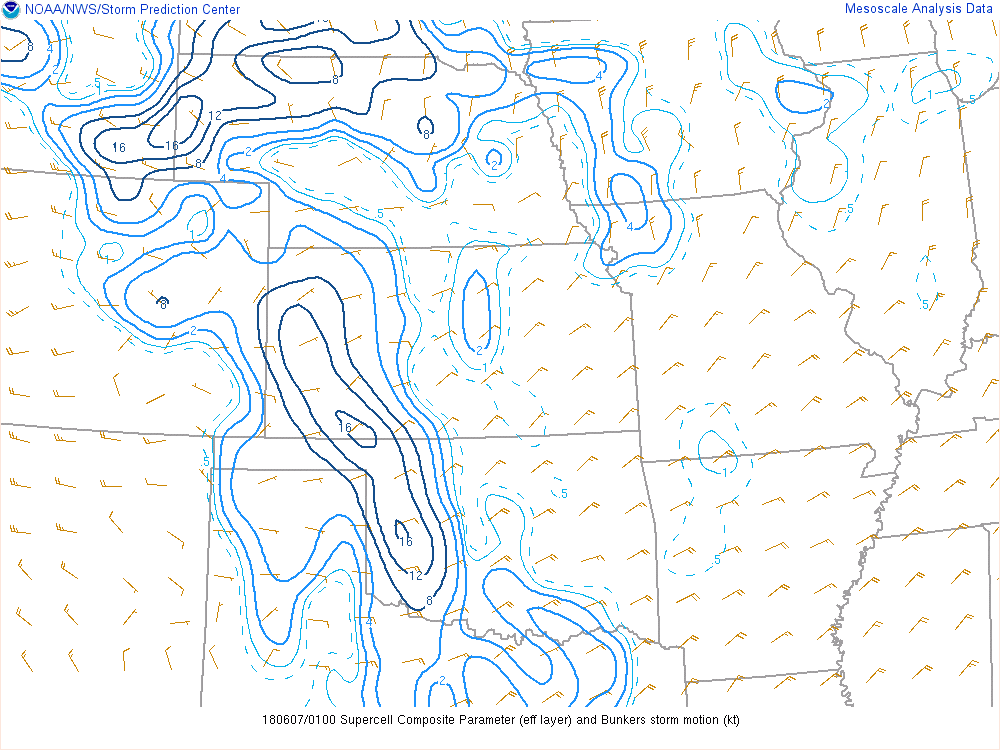 01Z
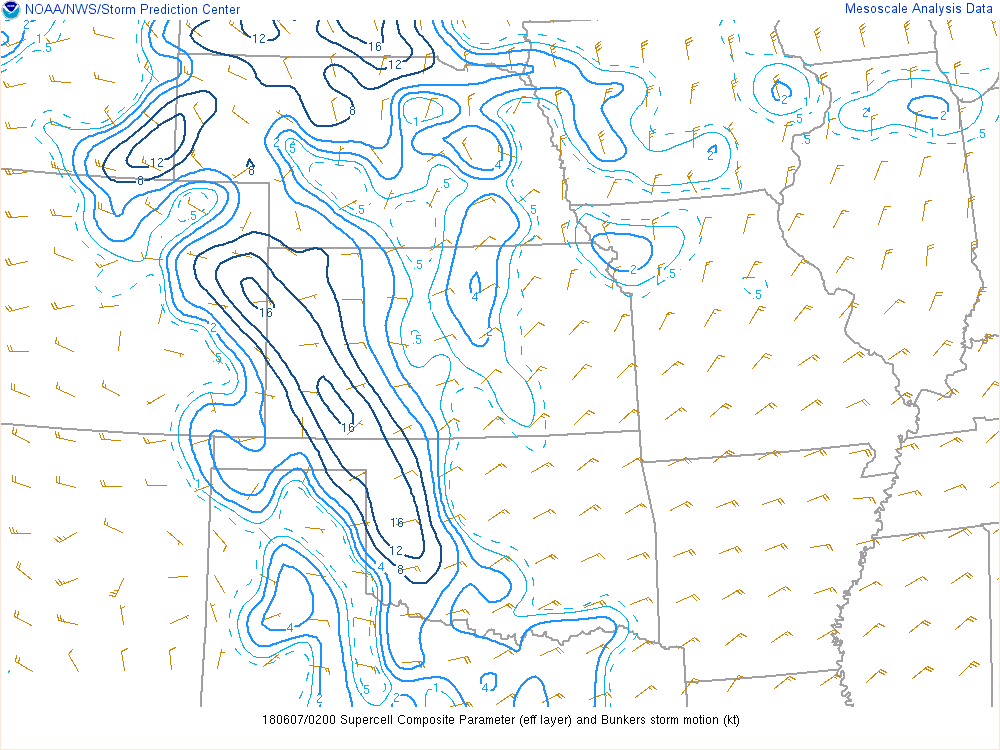 02Z
HREF
UH Tracks
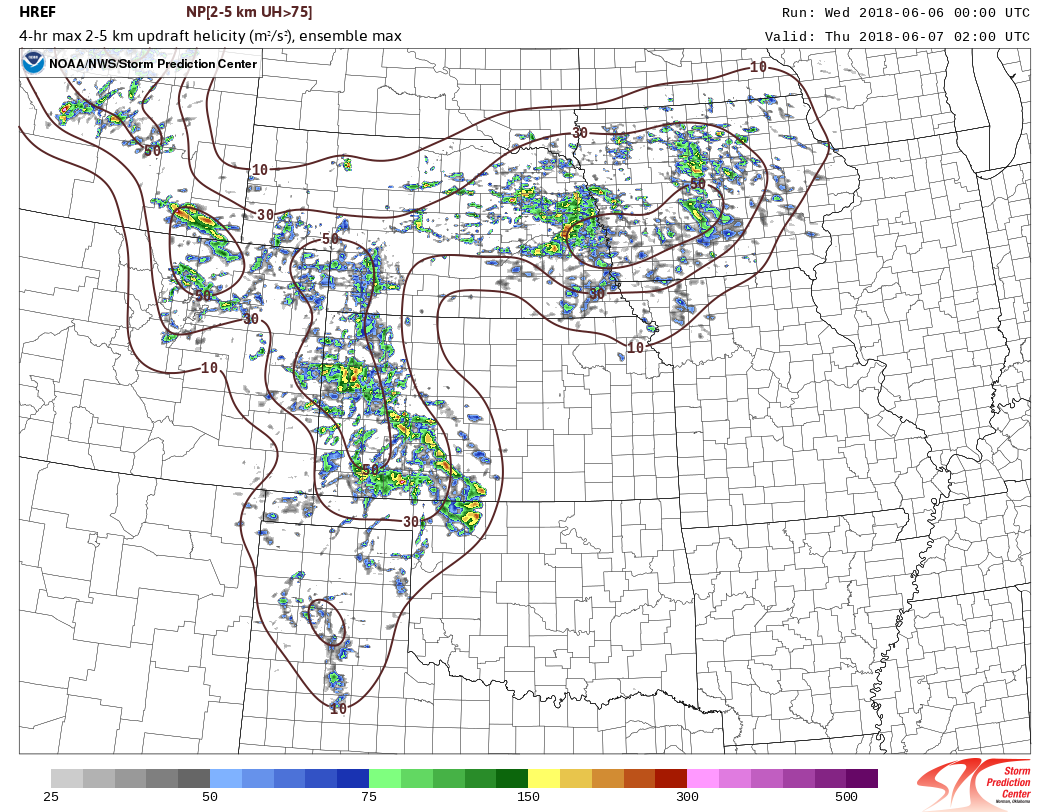 24 Hour Max
00Z Run
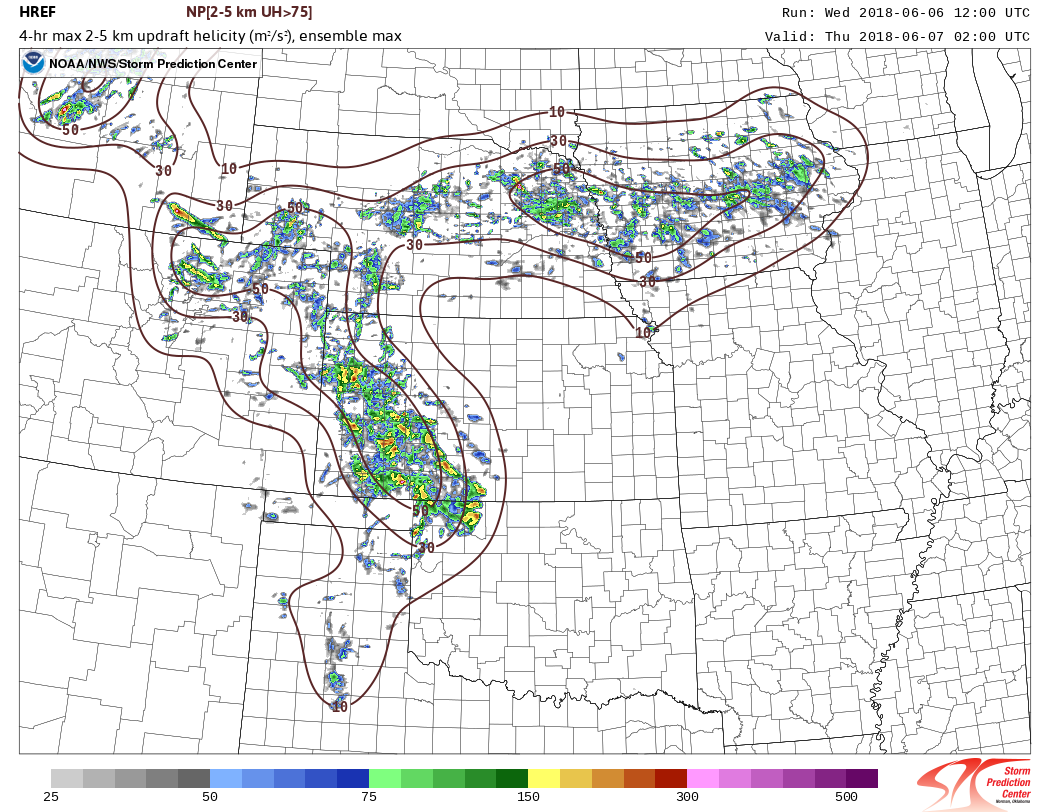 24 Hour Max 
12z Run
HREF WRF-ARW Simulated Reflectivity valid 2300z
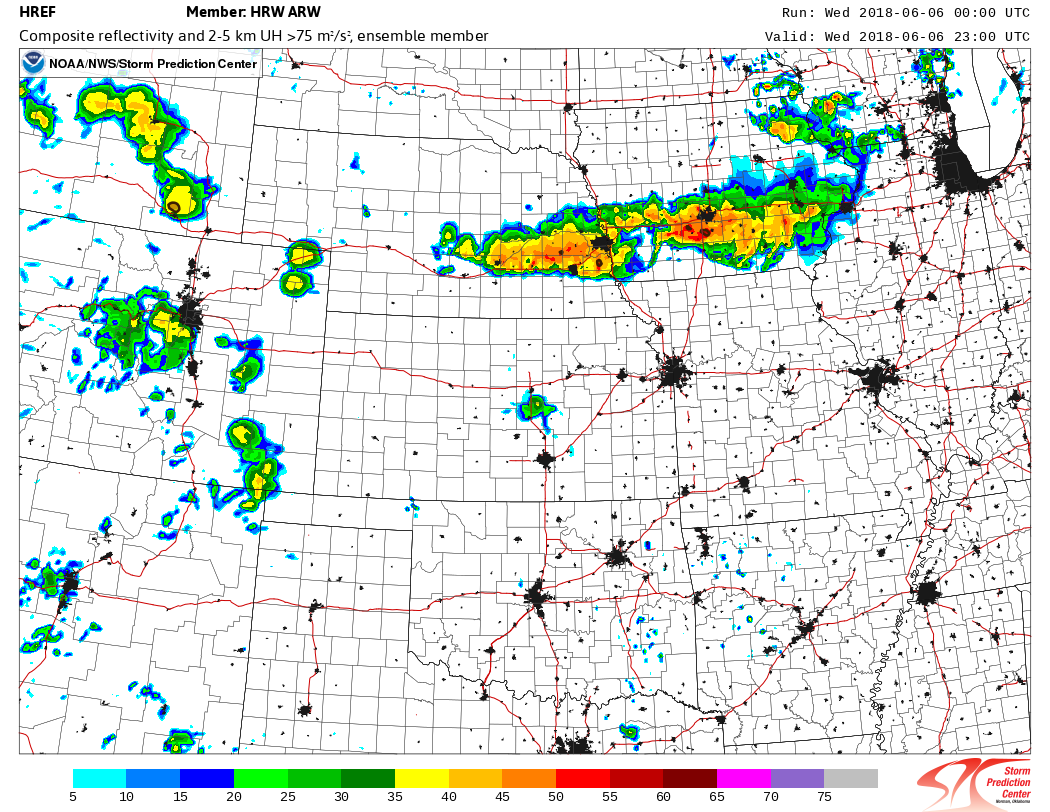 HREF WRF-NSSL Simulated Reflectivity valid 2300z
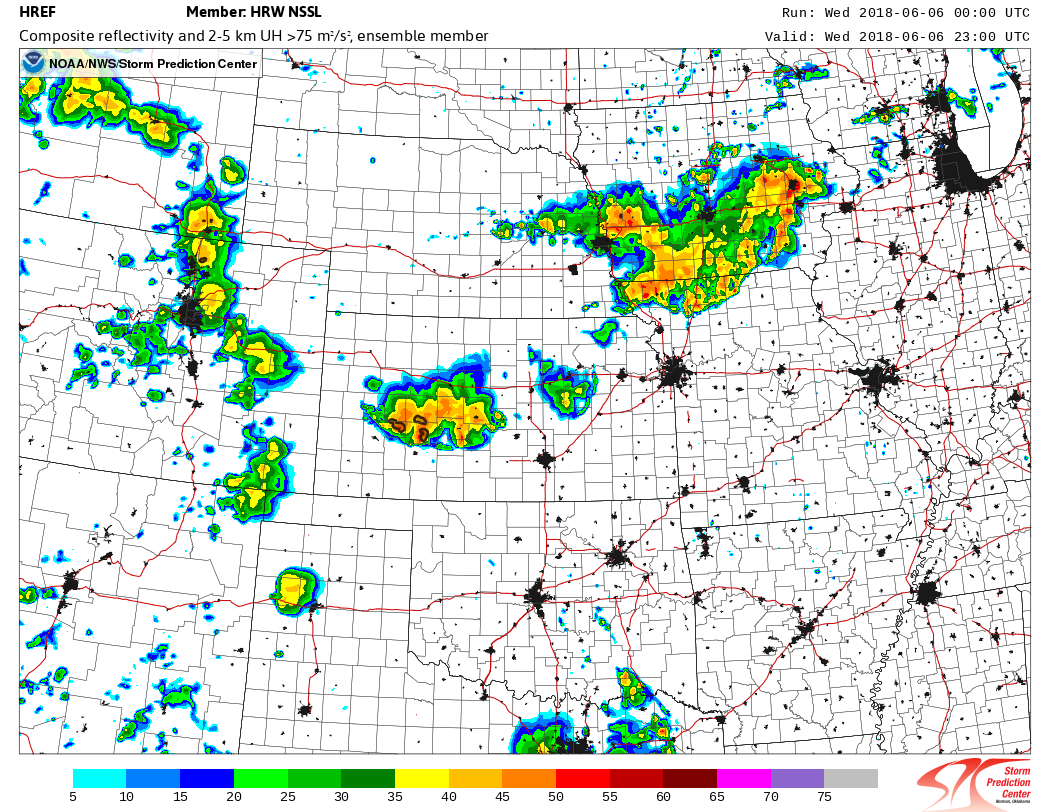 STOP!
Evaluation
Do you think storms will form?
Where are you focused on convective potential? 
Where are the models putting storms? 
Does this jive with what you were thinking? 
What kind of environment is available if storms form? Good? bad?
Come up with a list of hazards by probability
Tornado %?
Large Hail %?
Wind %?

What's your reasoning?
Outlook Time
Do you agree with the previous Outlook? 
Location?
Threats? 
Timing?
Impacts?
Why or Why not?
What would you focus on or look at?
Draw your own 1630z outlook
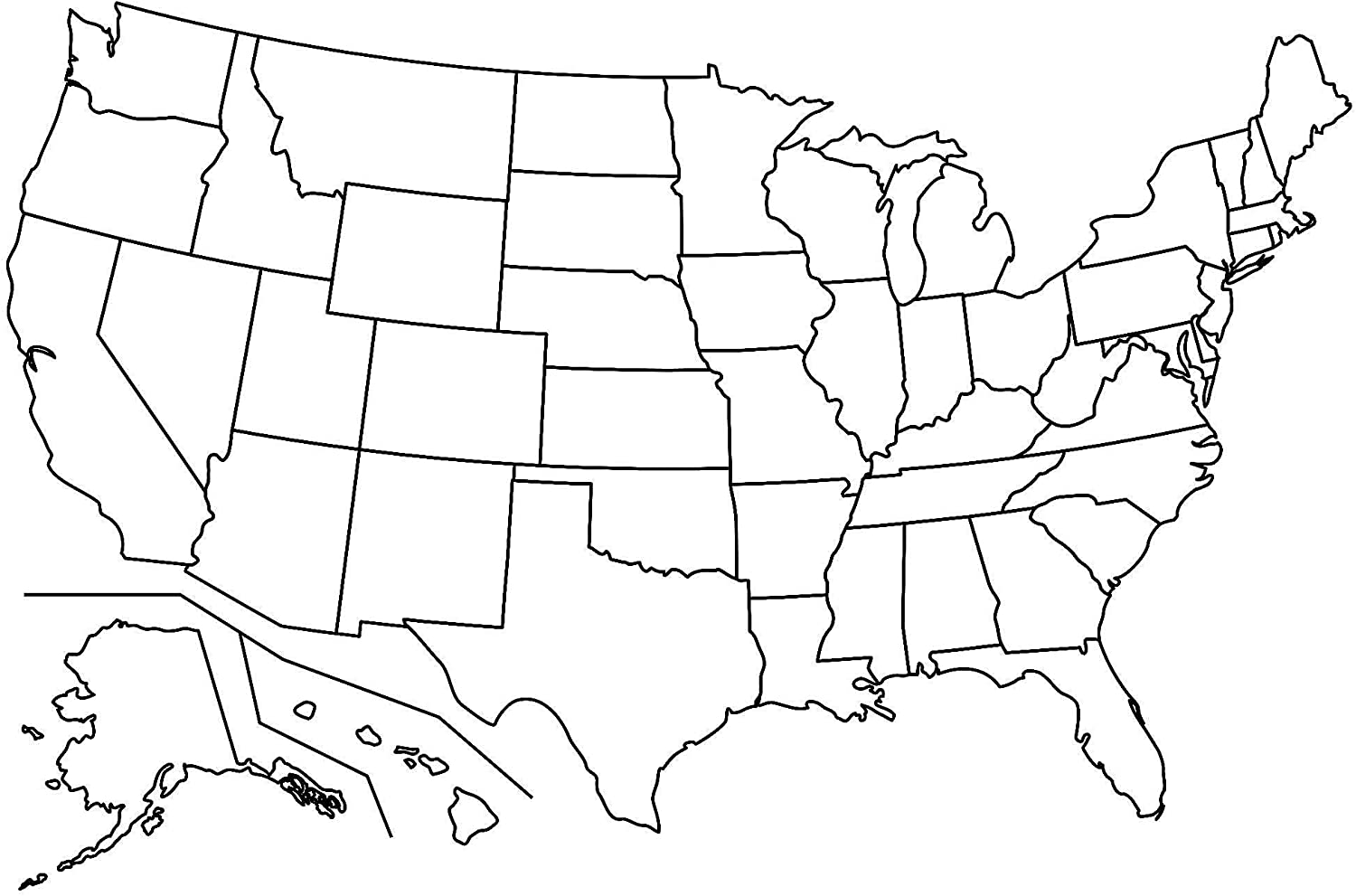 Watch Decision
Do you think you need a watch?
Location?
Threats? 
Timing?
Impacts?
Why or Why not?
What would you focus on or look at?
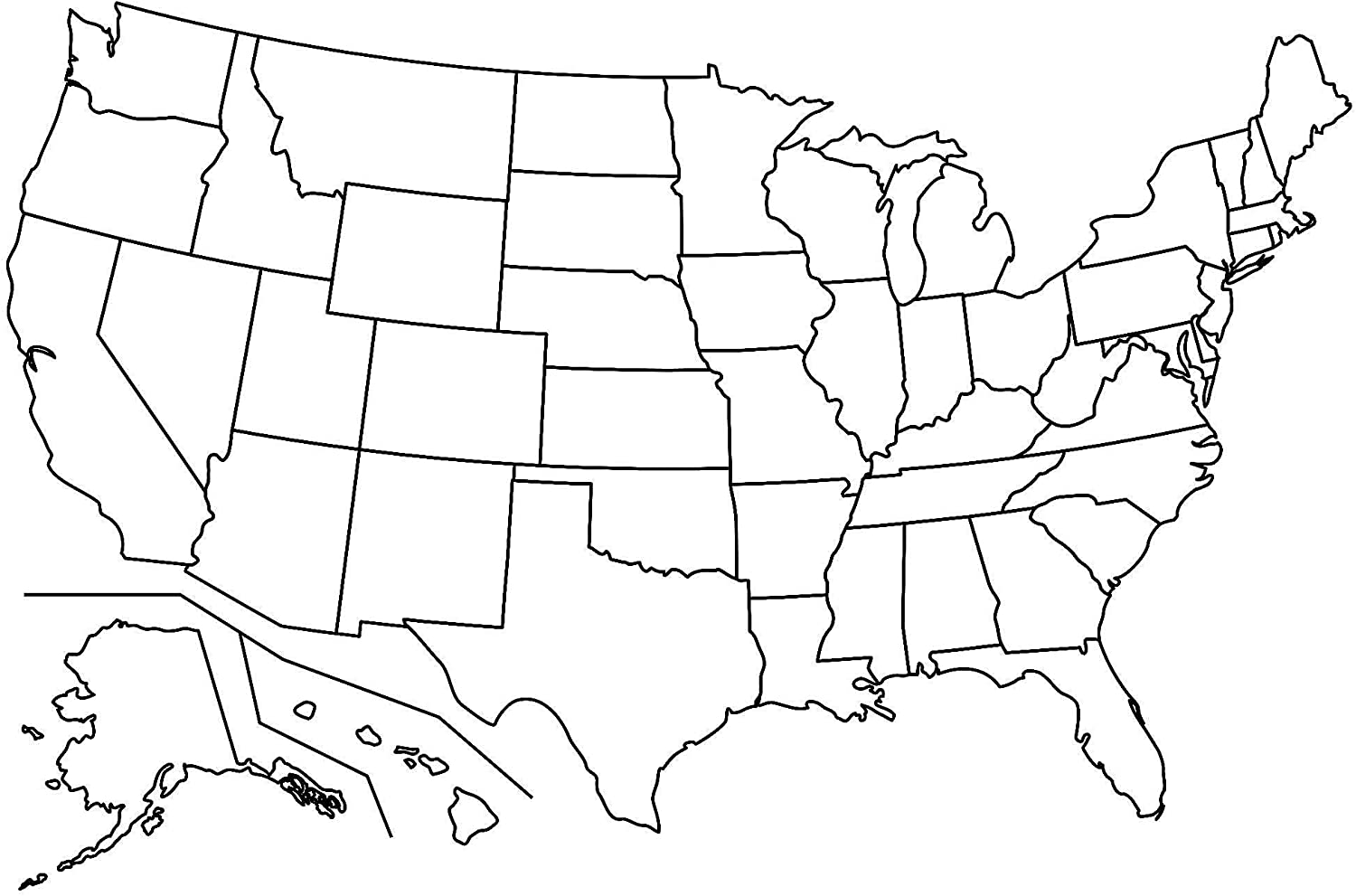 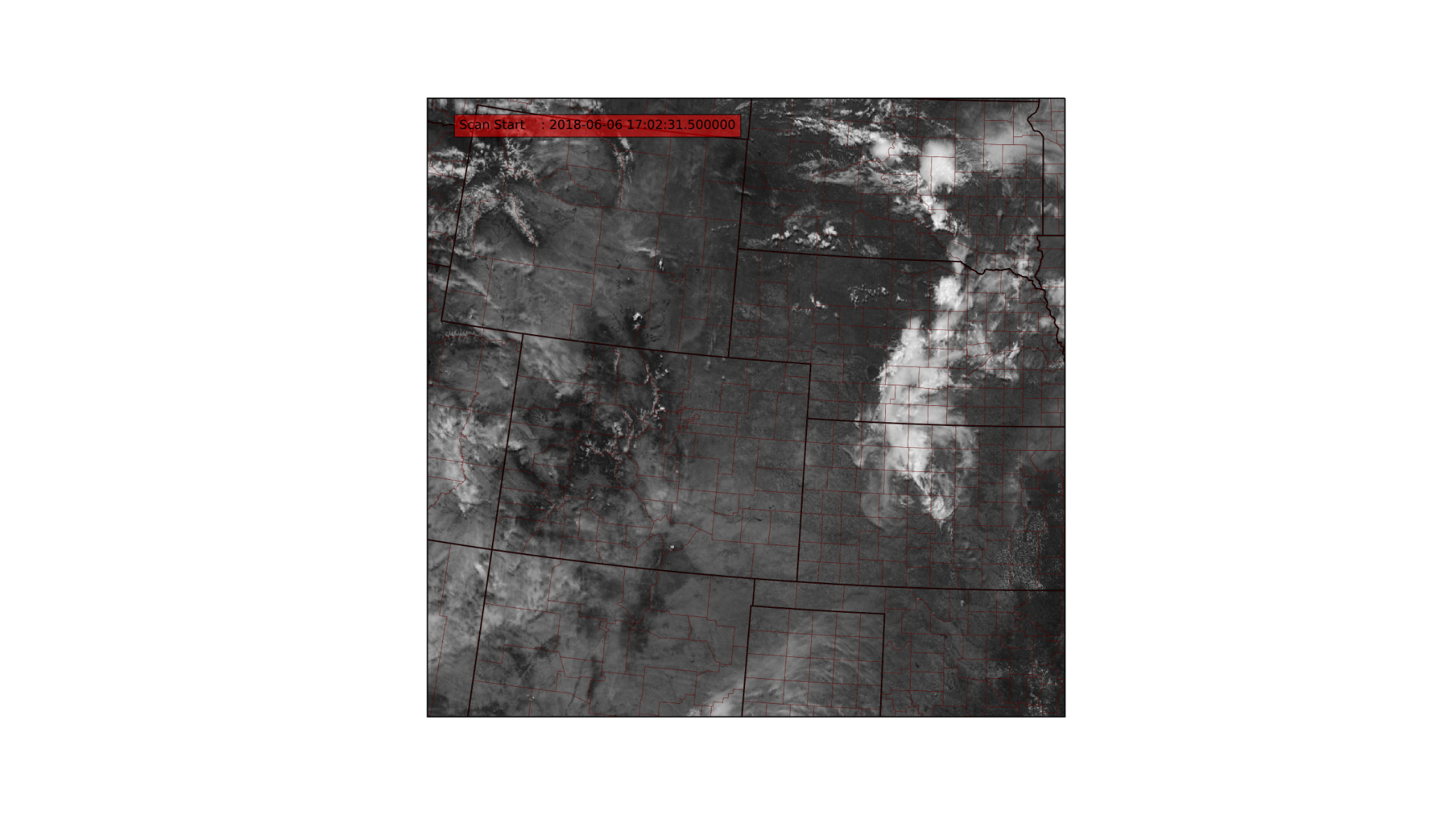 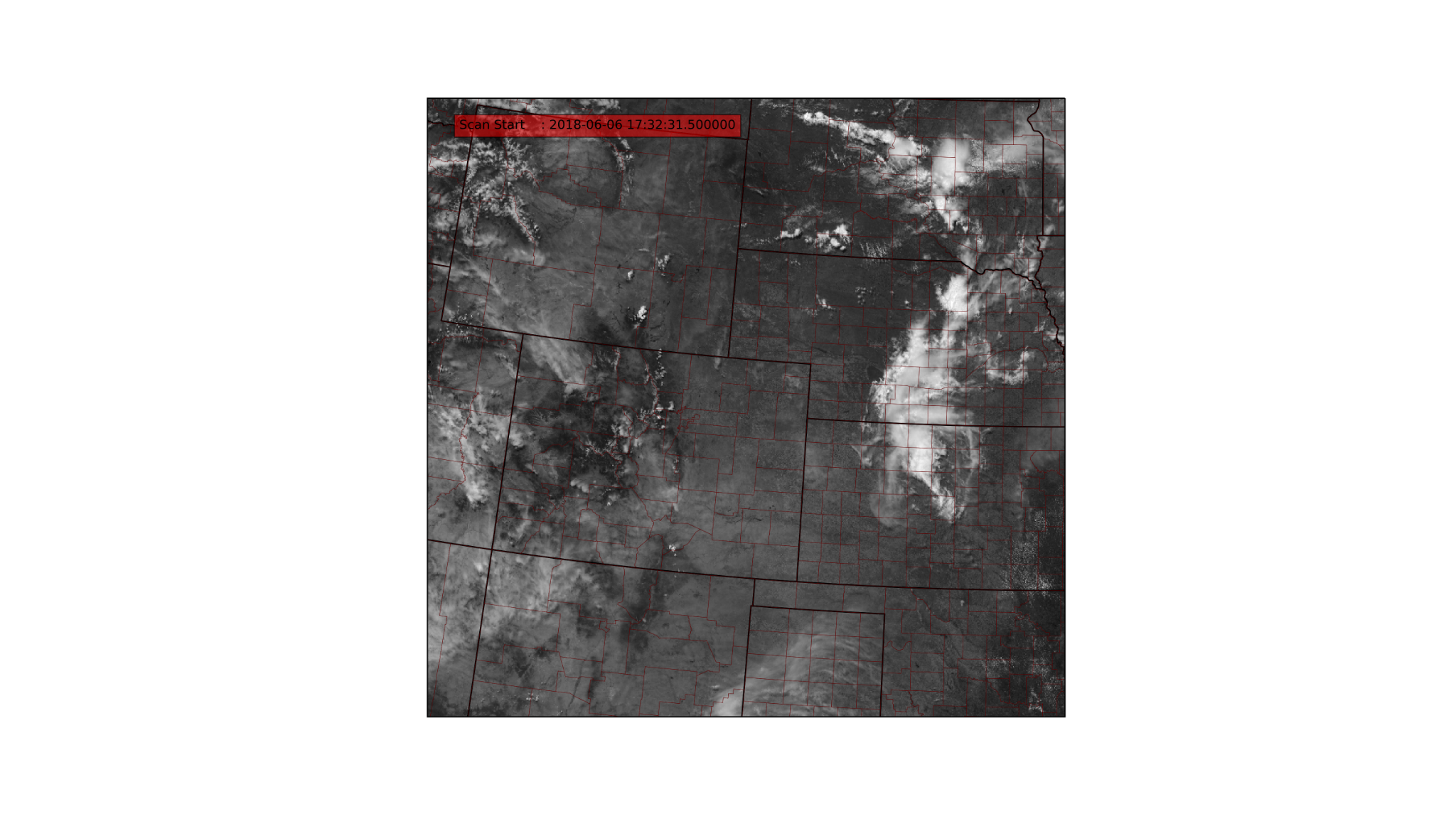 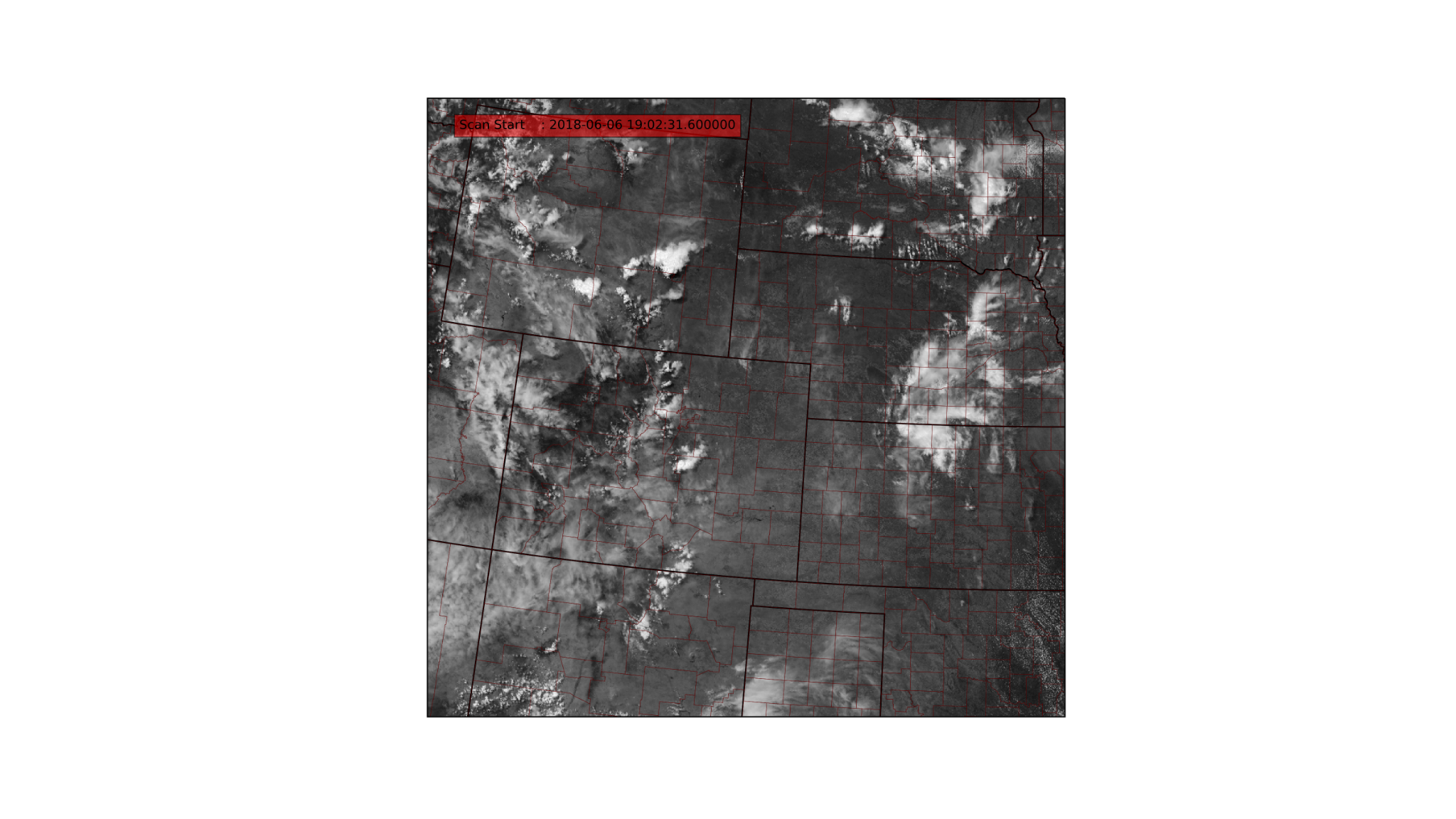 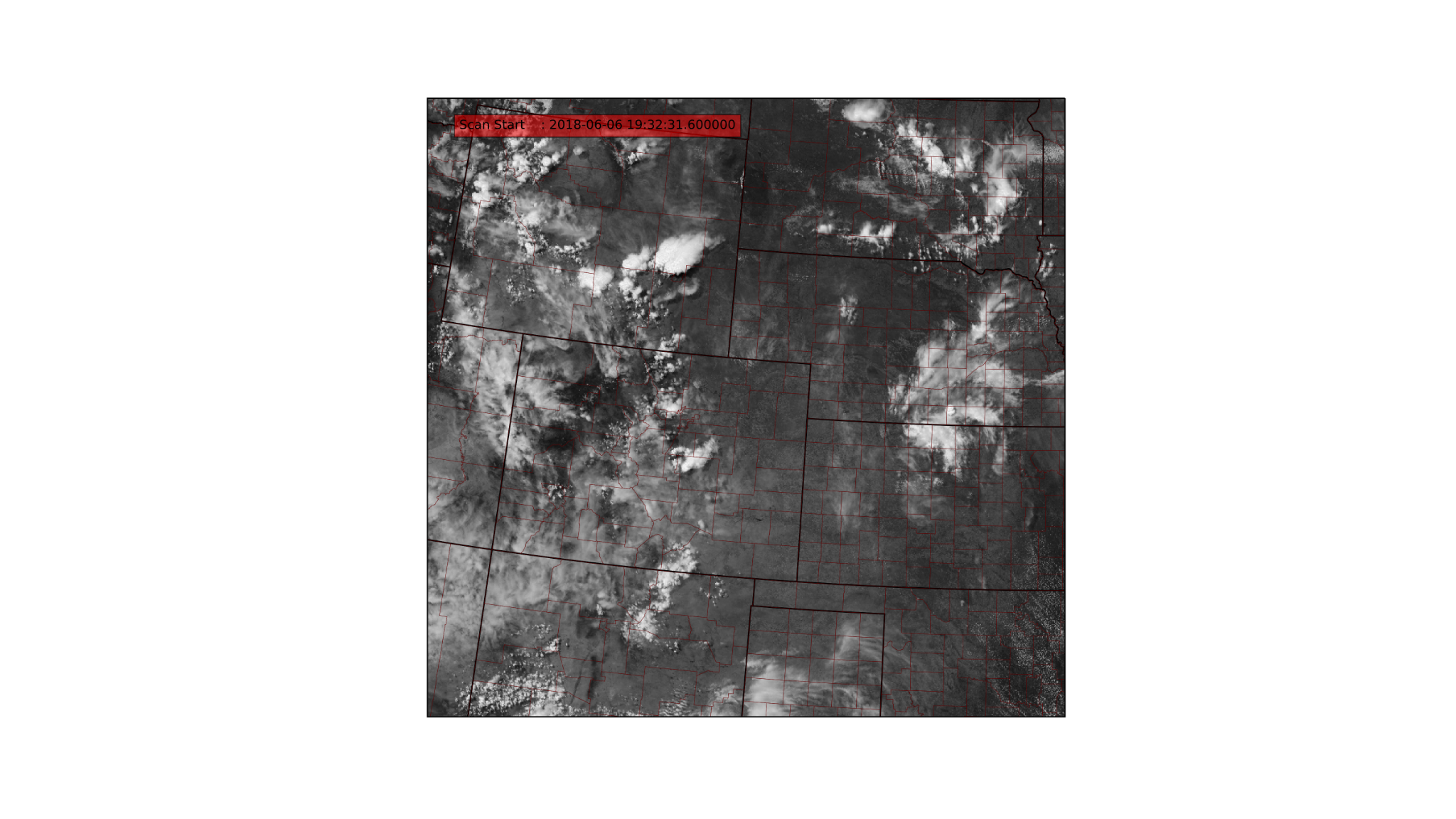 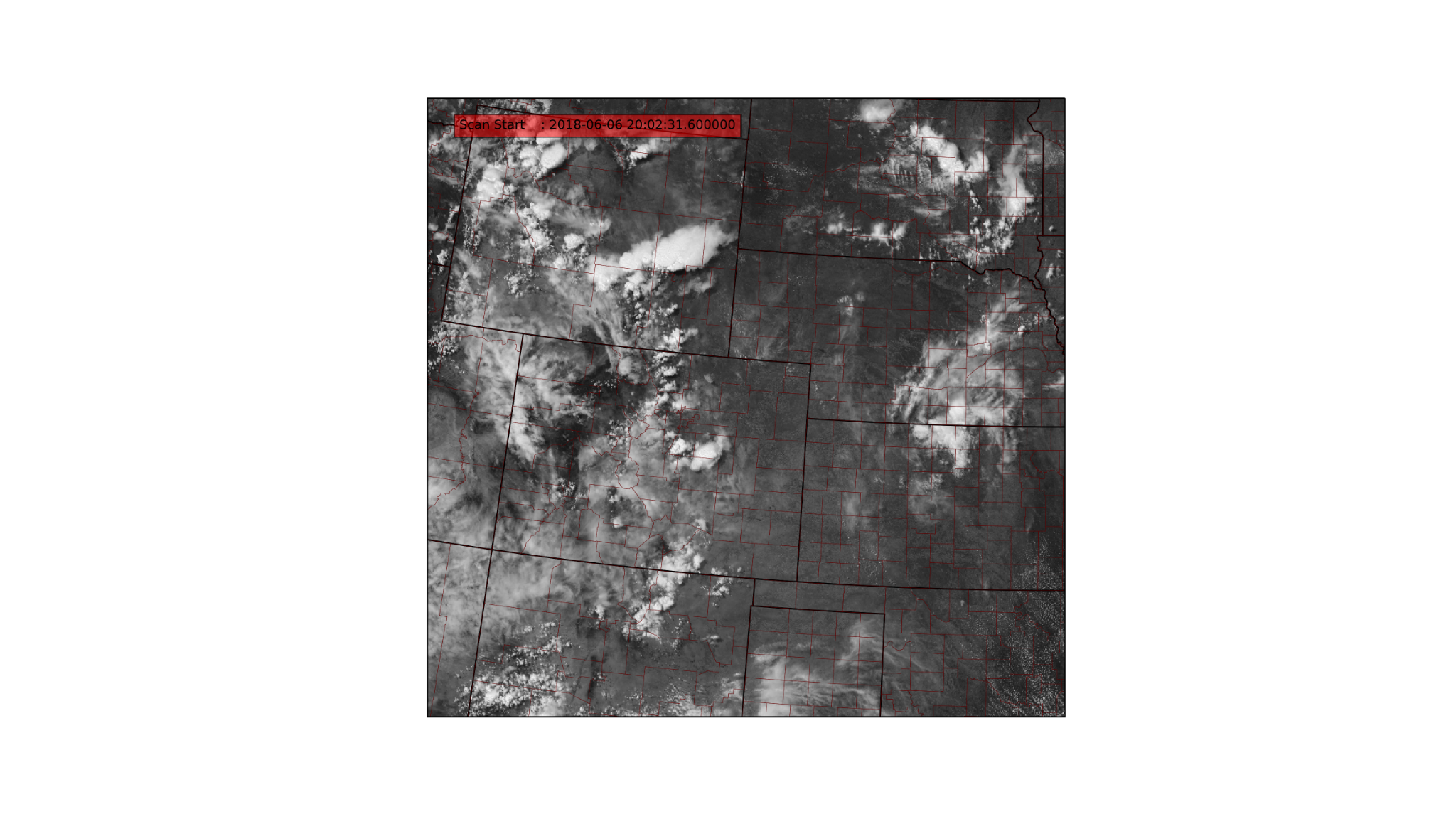 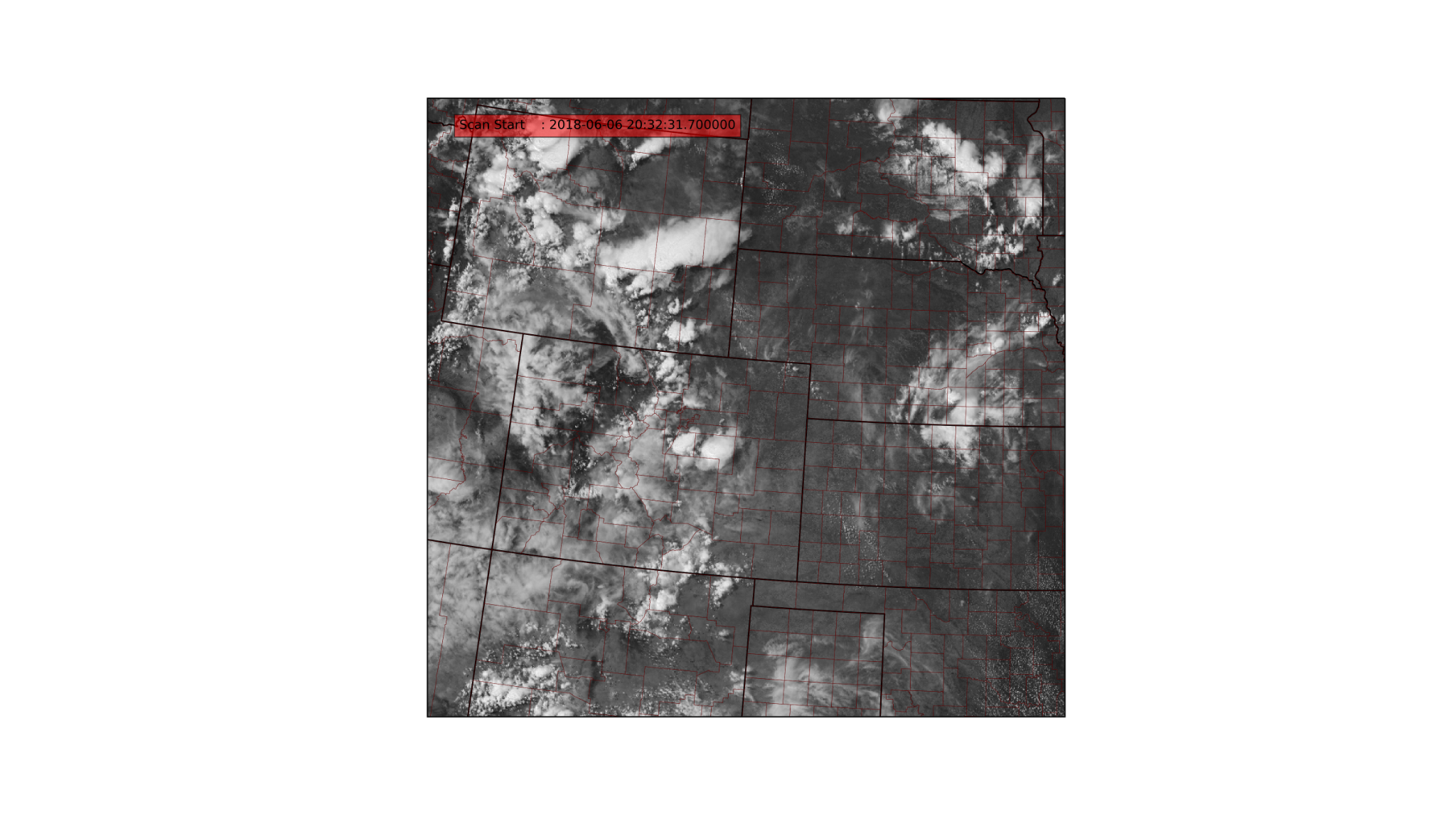 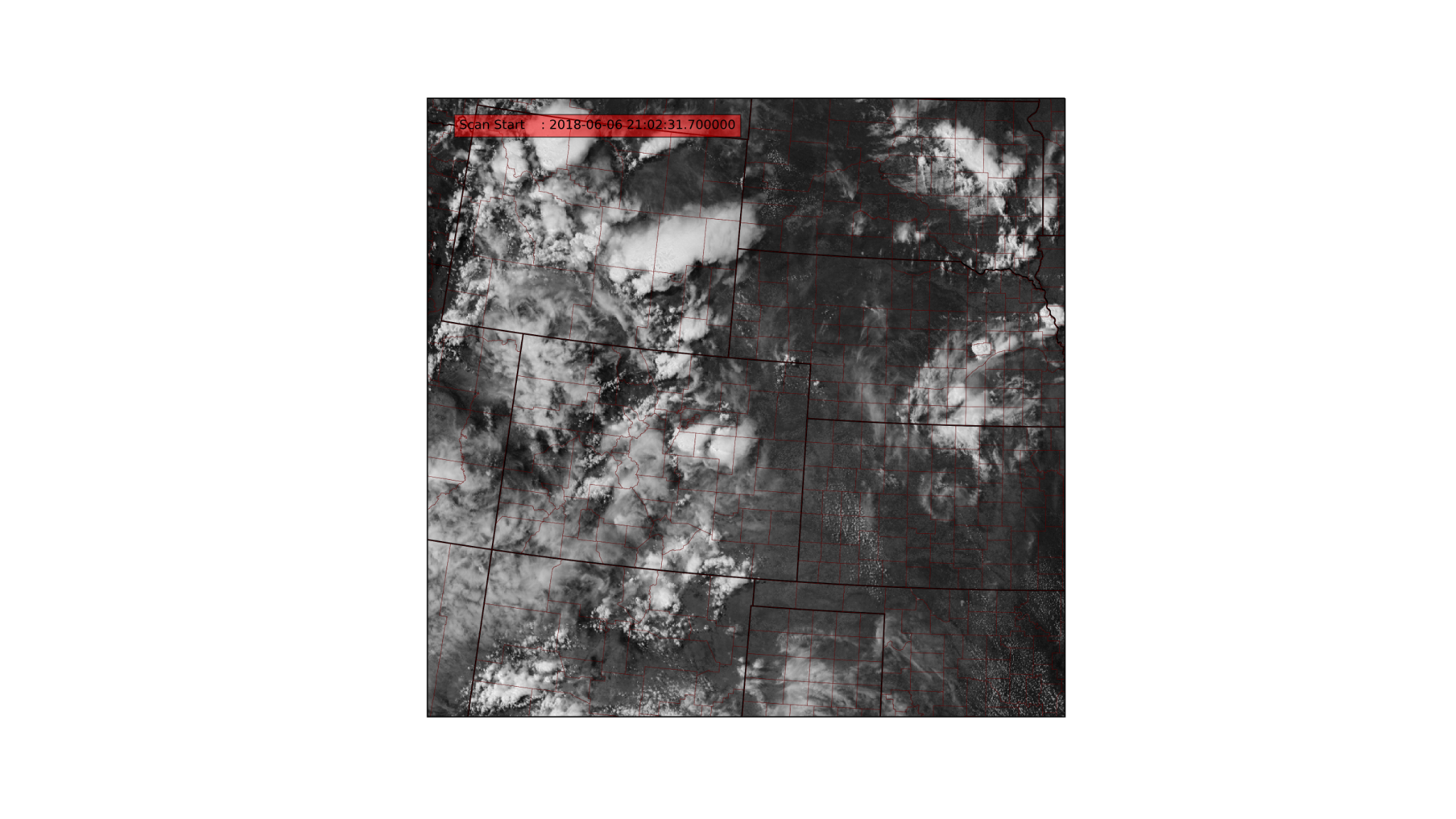 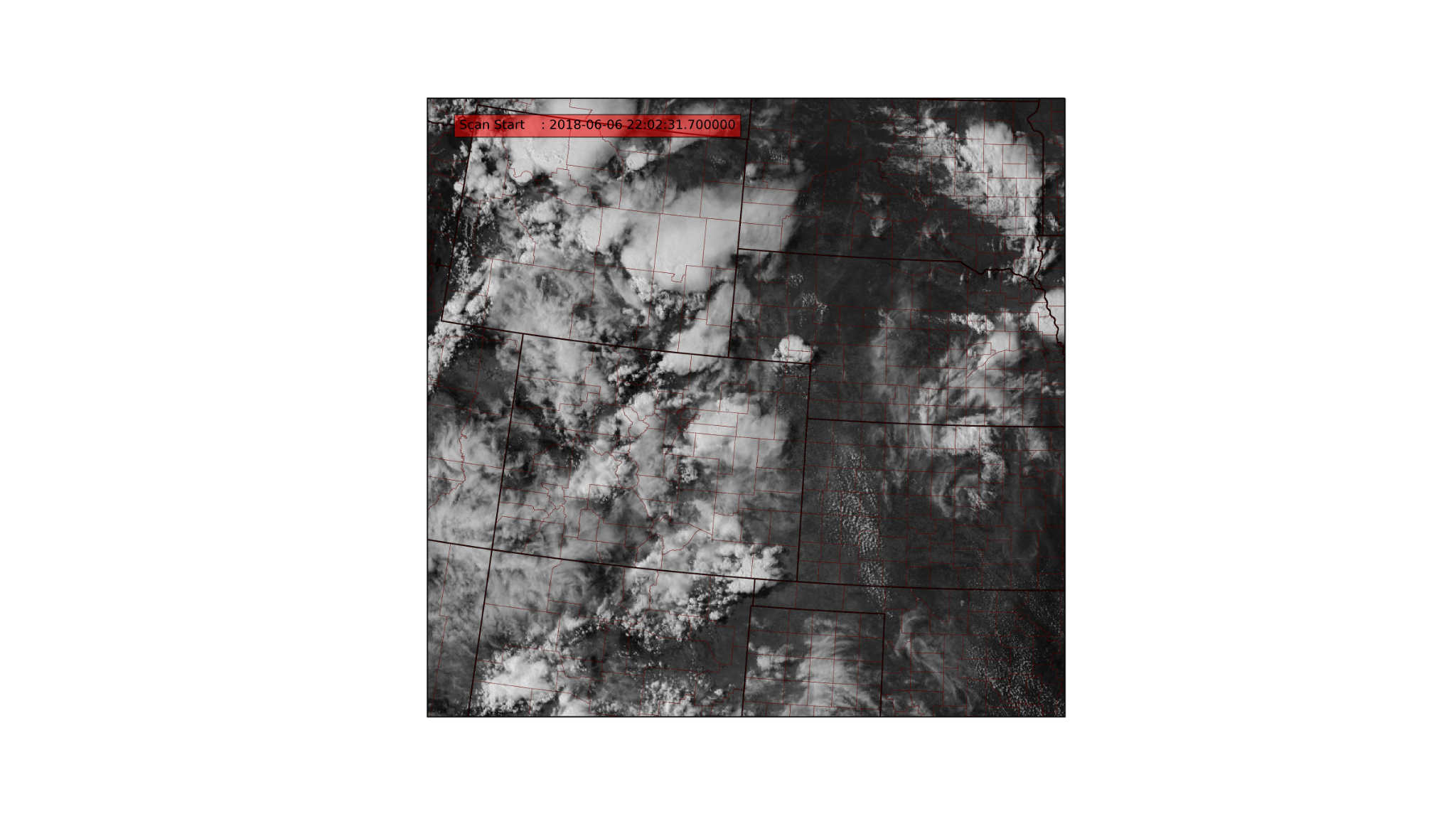 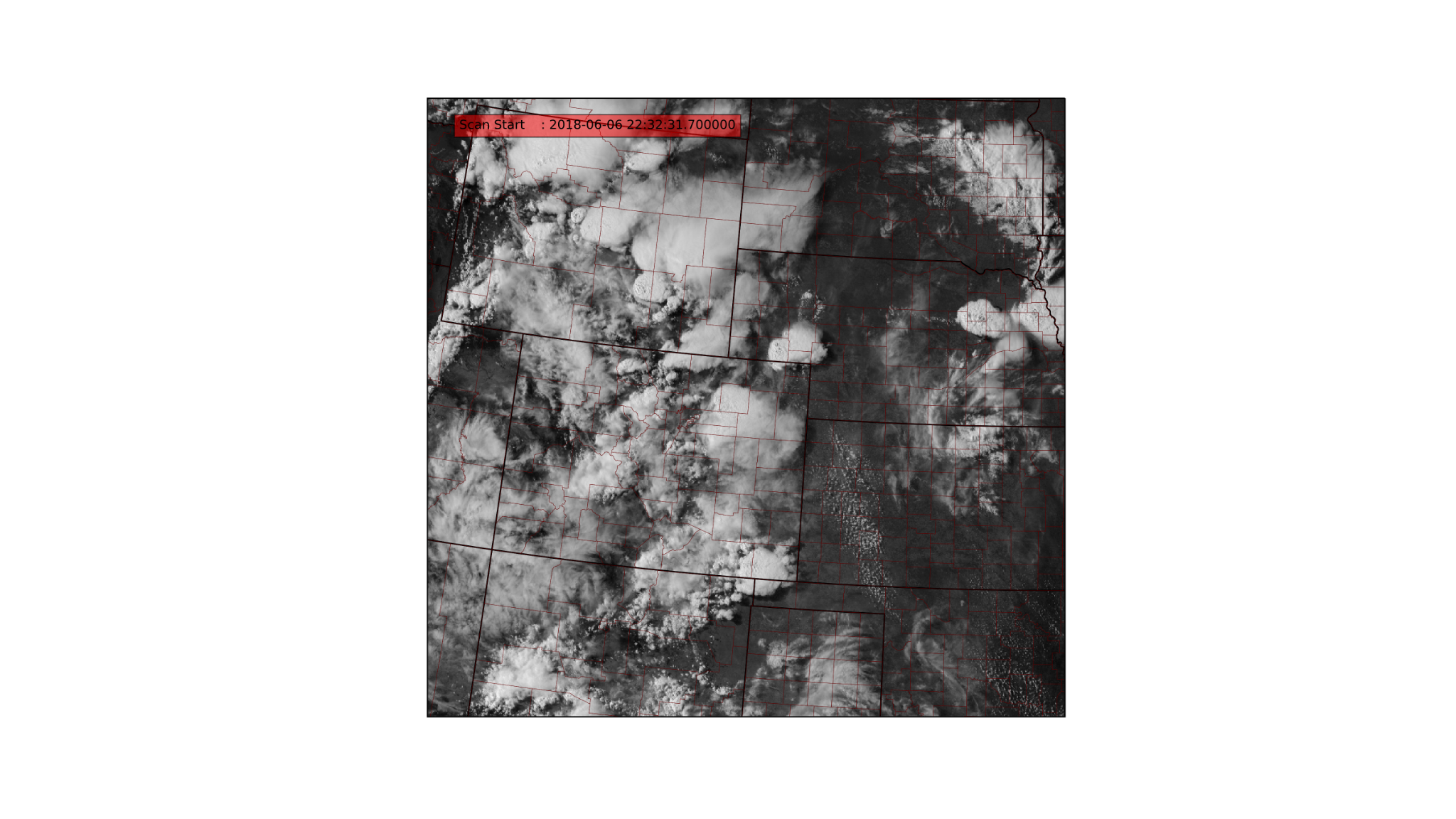 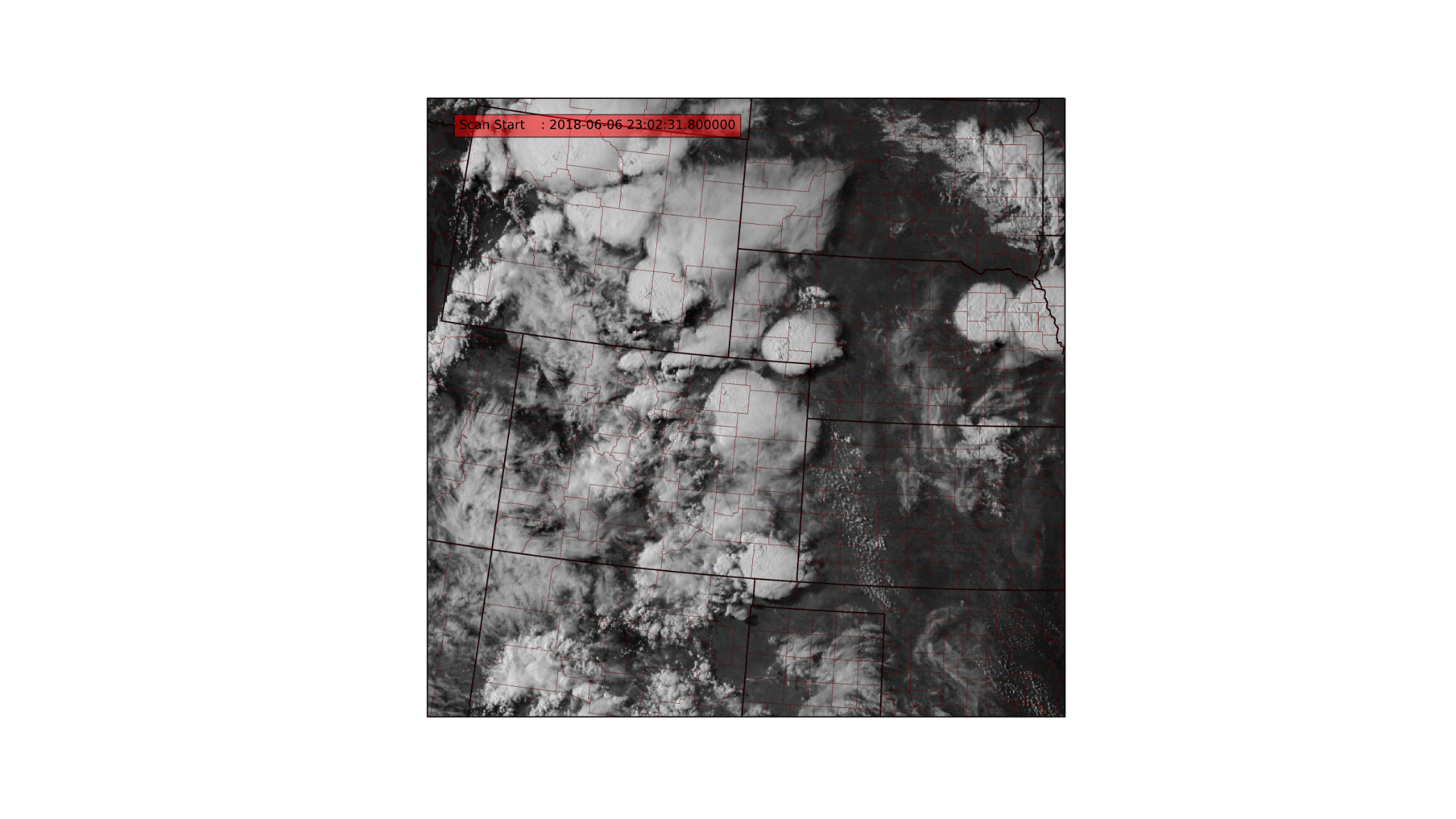 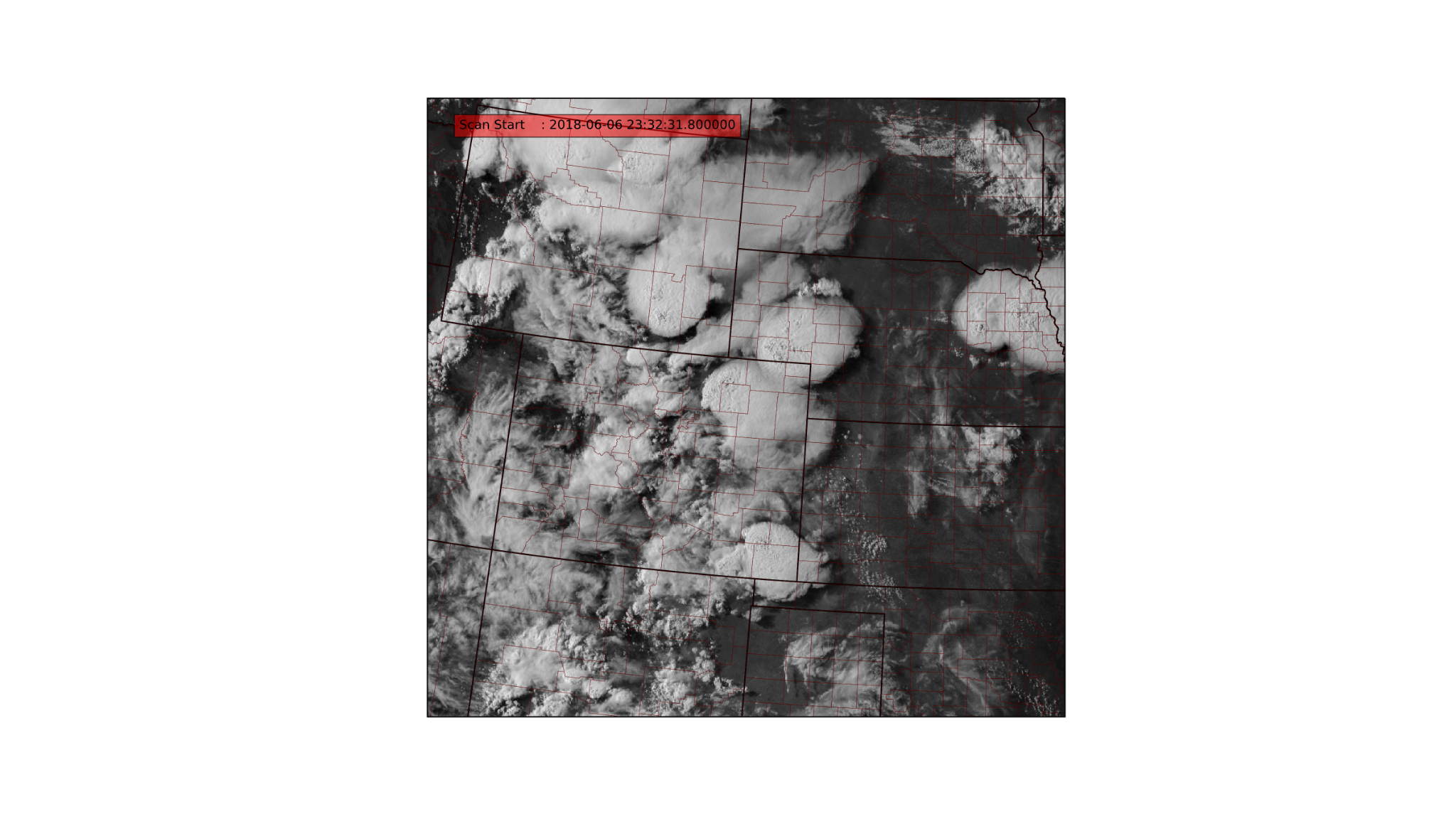 So What Happened?
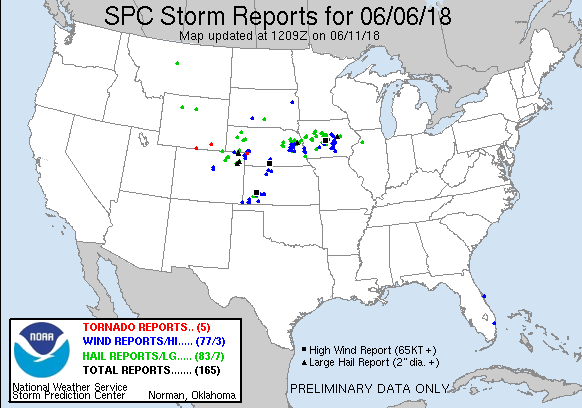 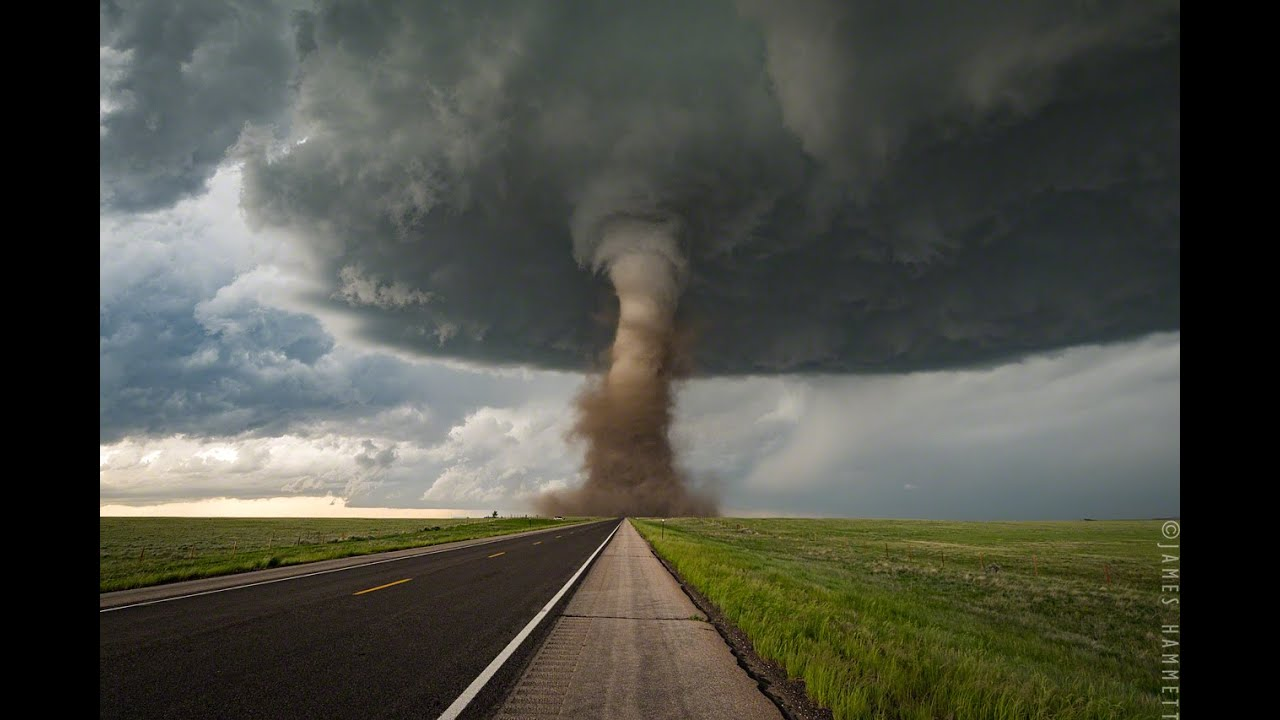 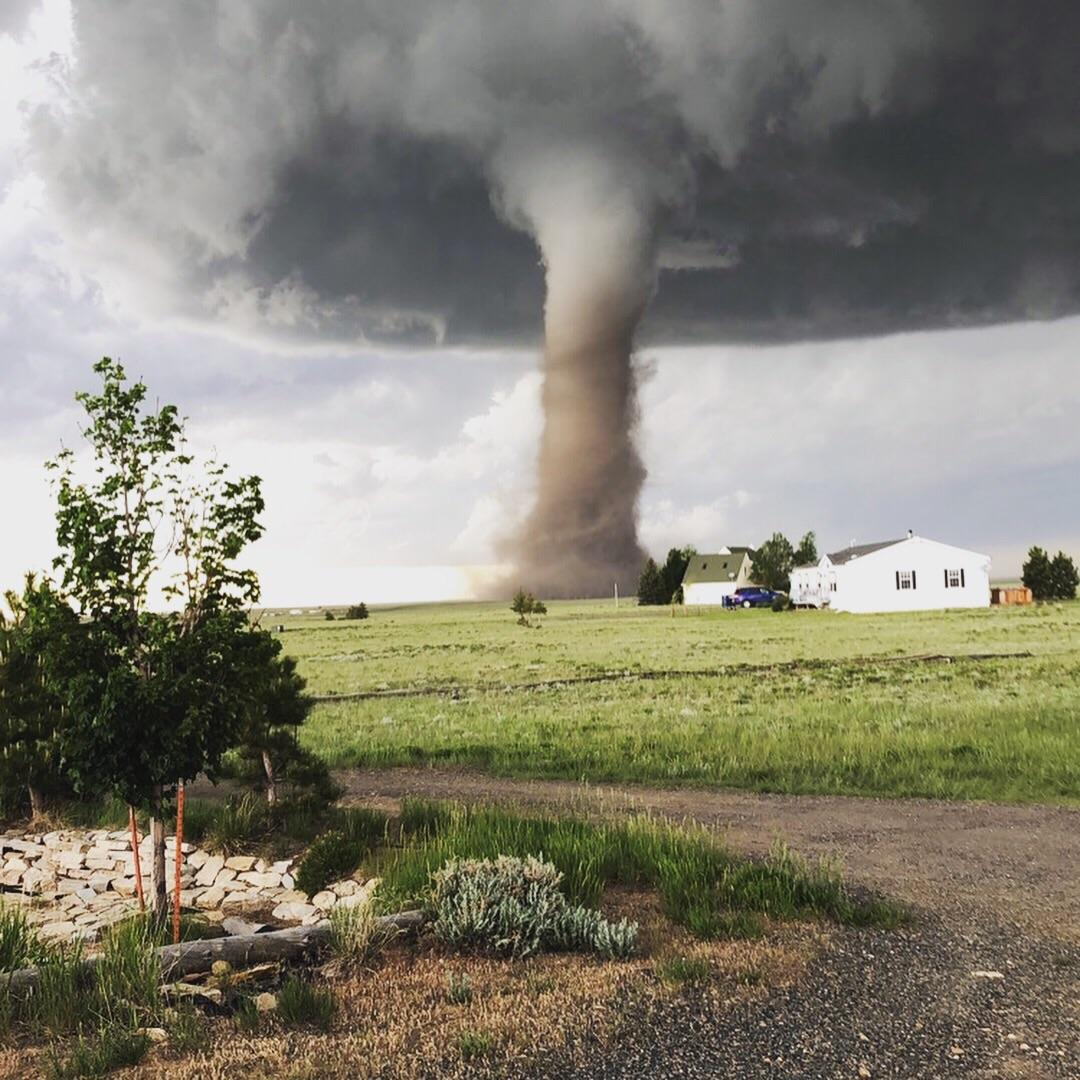 Watch 4:30 PM 22:30 UTC
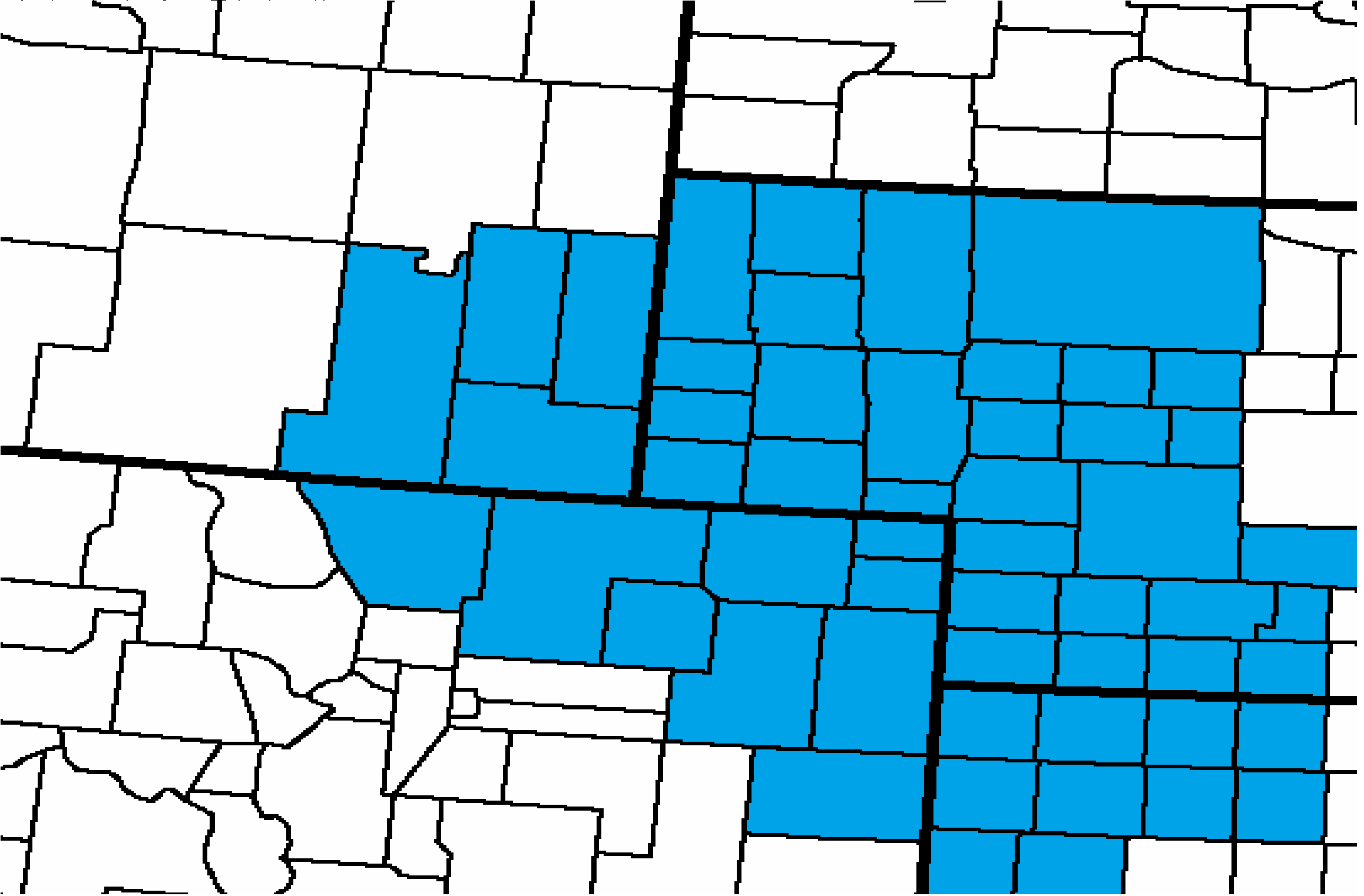 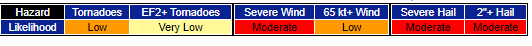 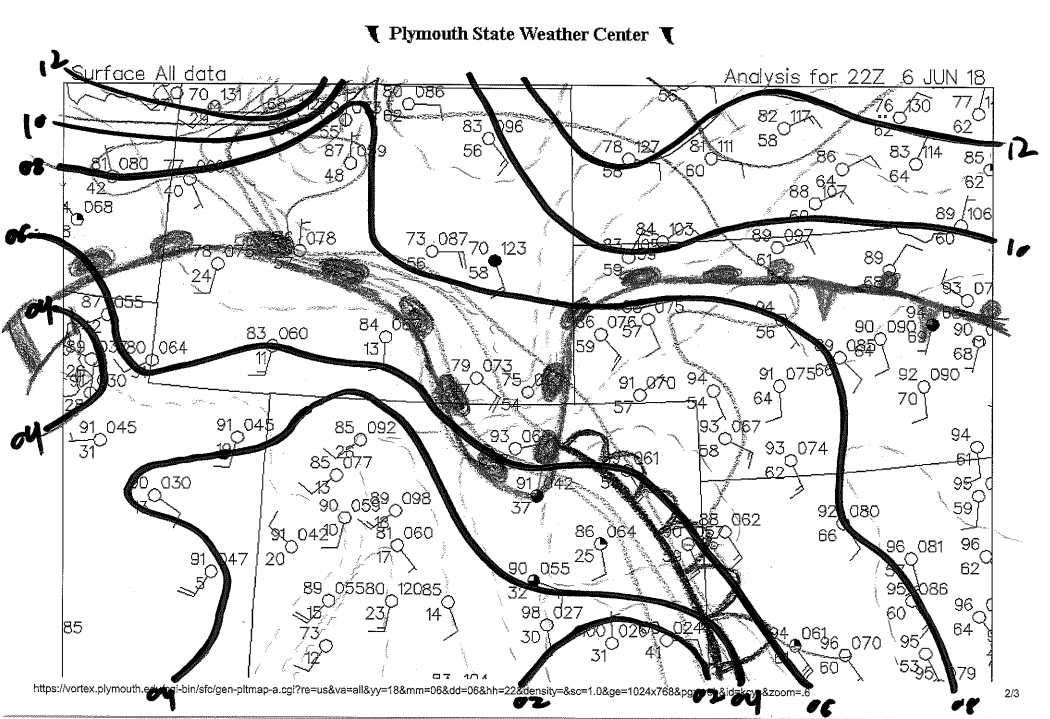 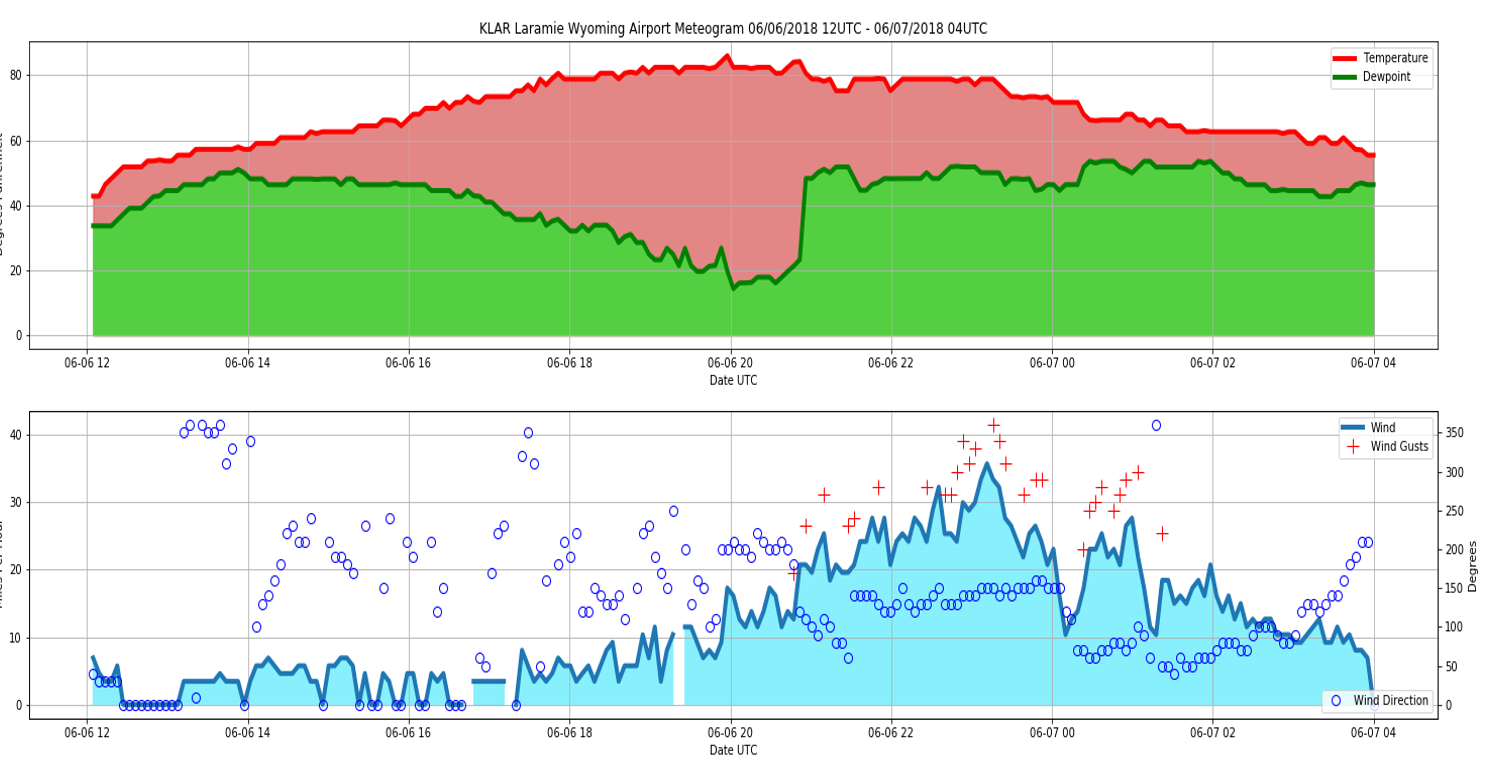 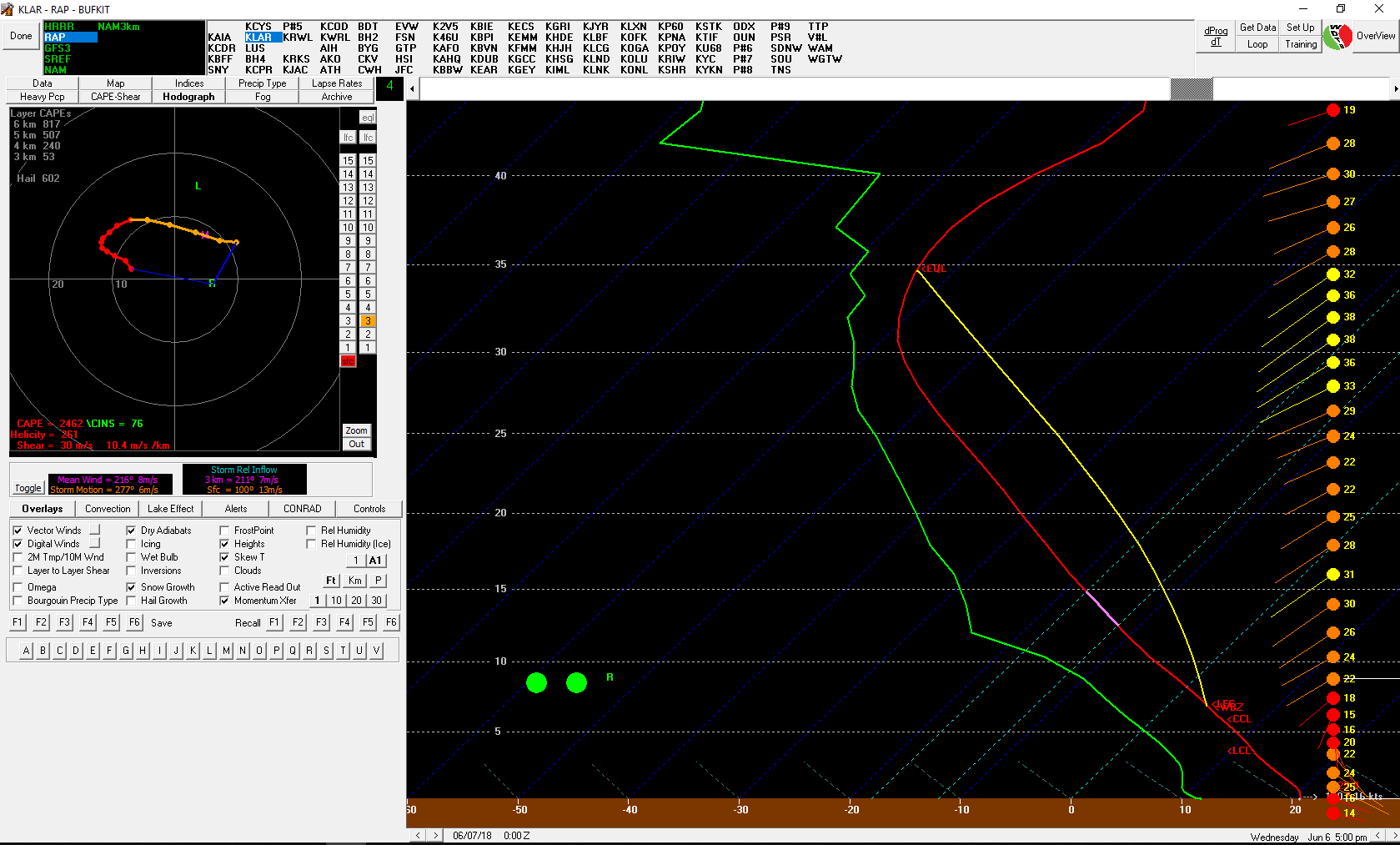